COMPANY NAME
Write a subtitle of
this presentation here
Brand Guideline
NONPROFIT BRAND
01
INTRODUCTION
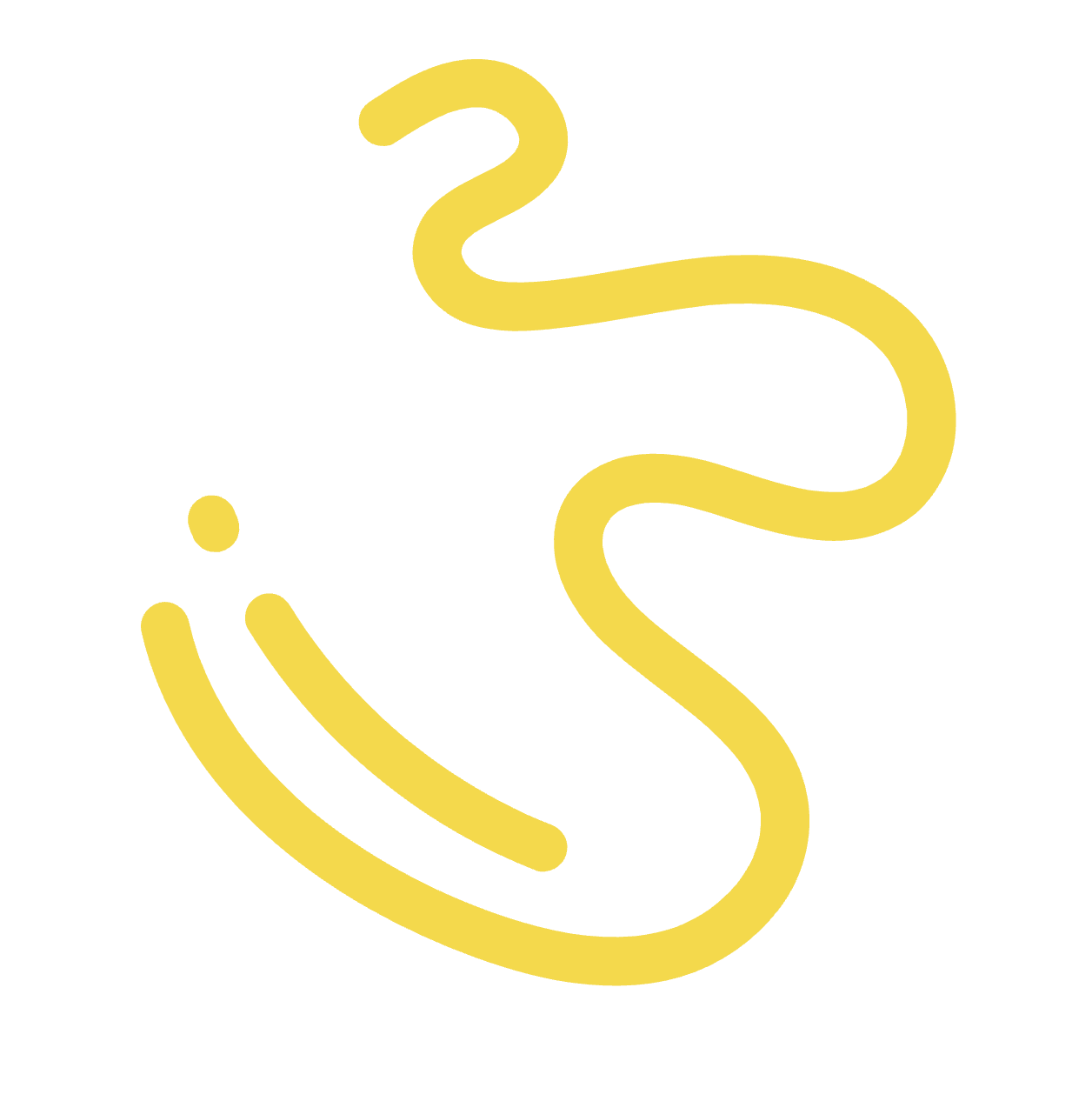 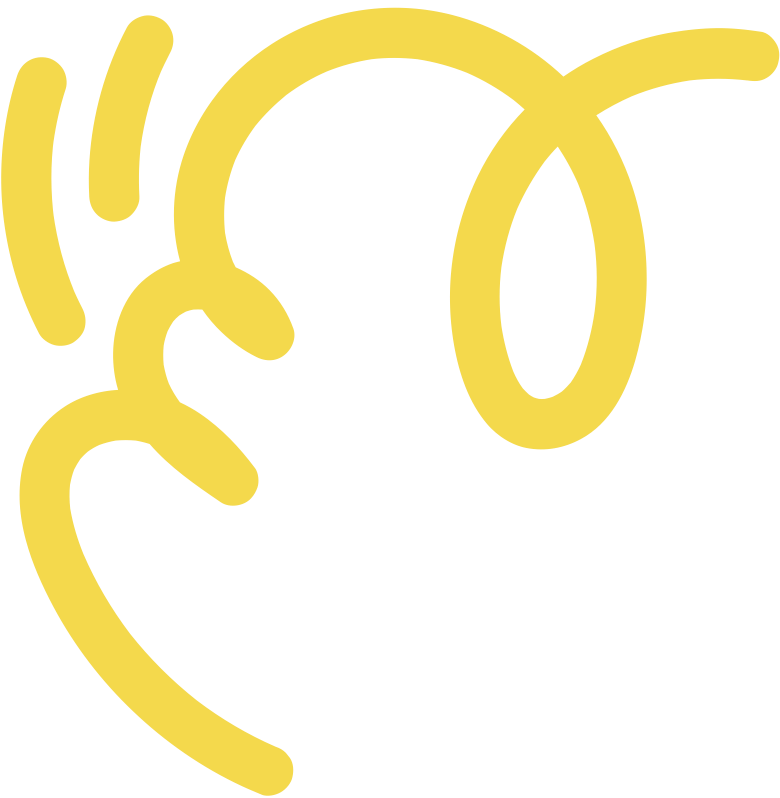 02
OUR BRAND
03
STRATEGY
04
ENGAGEMENT
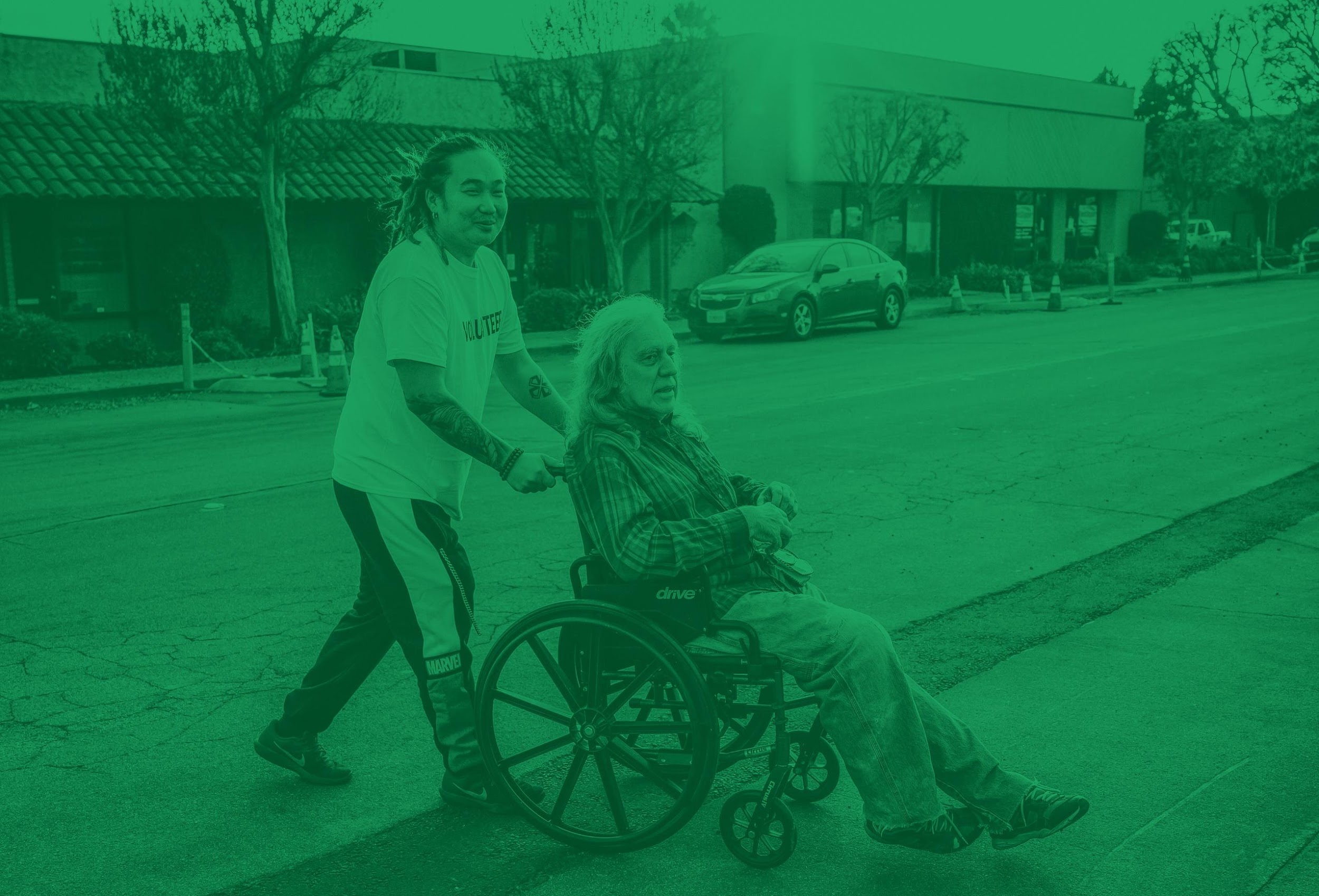 01
INTRODUCTION
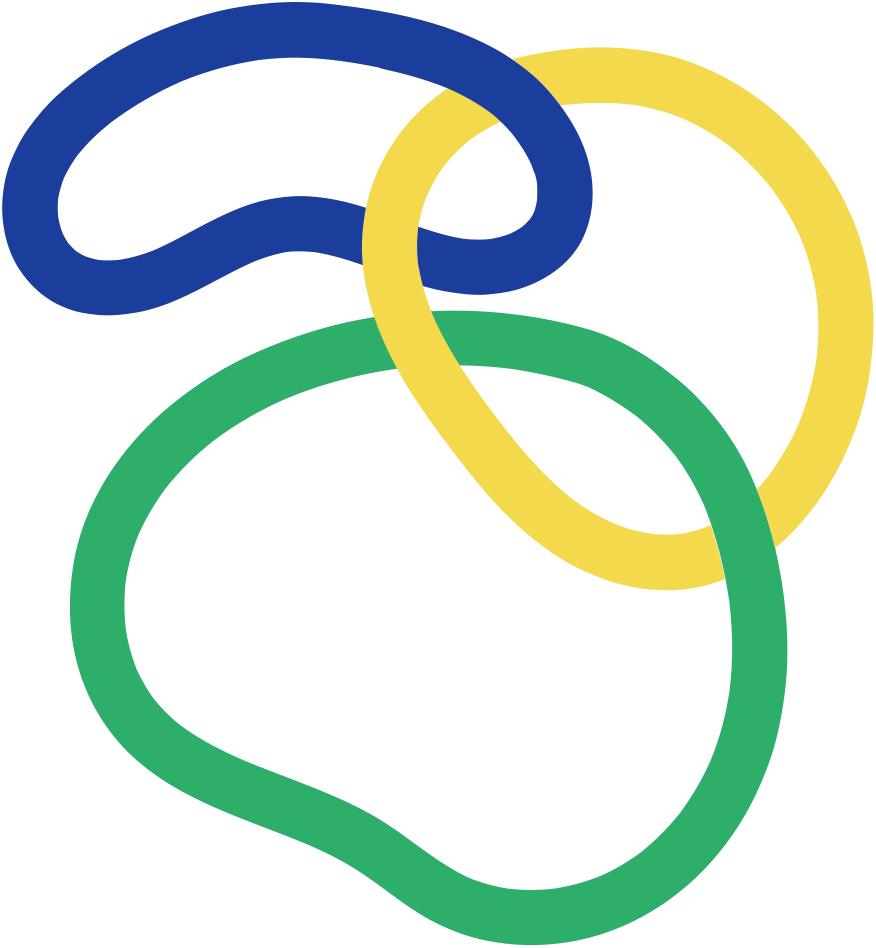 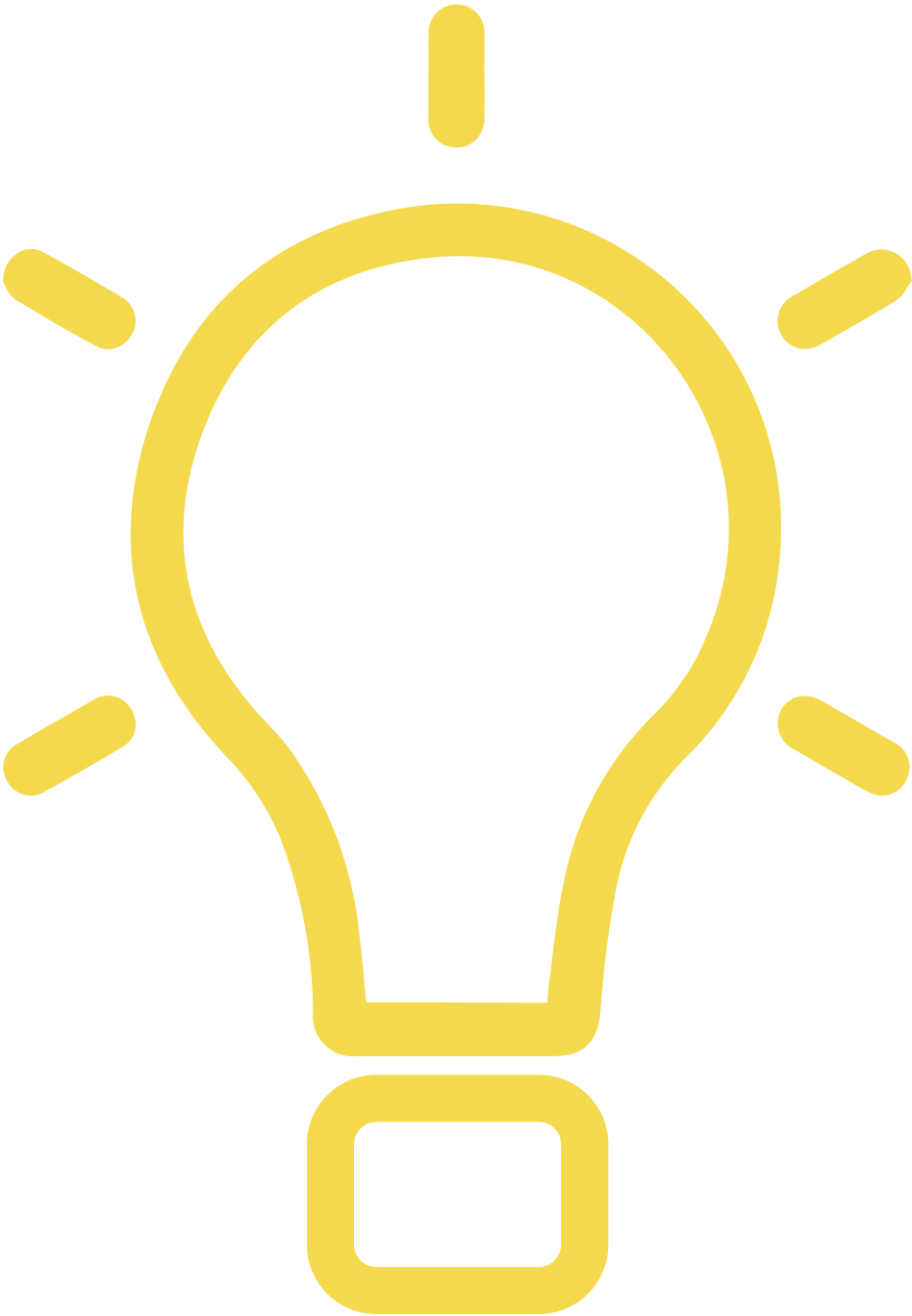 MISSION
Lorem ipsum dolor sit amet, consectetur adipiscing elit, sed do eiusmod tempor incididunt ut labore et dolore magna aliqua.
OUR STORY
VISION
Lorem ipsum dolor sit amet, consectetur adipiscing elit, sed do eiusmod tempor incididunt ut labore et dolore magna aliqua.
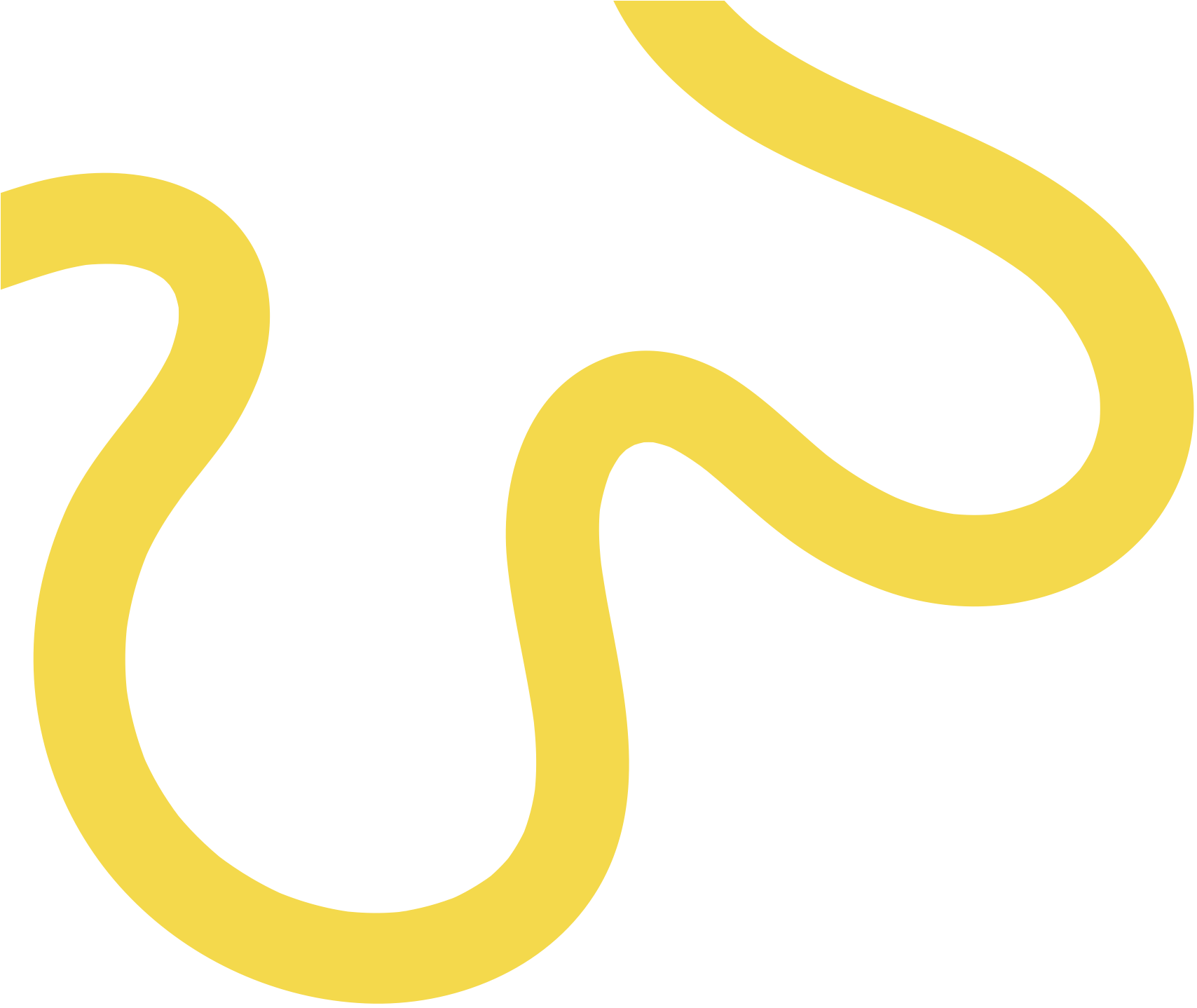 Lorem ipsum dolor sit amet, consectetur adipiscing elit, sed do eiusmod tempor incididunt ut labore et dolore magna aliqua.
COMPASSION IN ACTION - MAKING A DIFFERENCE EVERY DAY
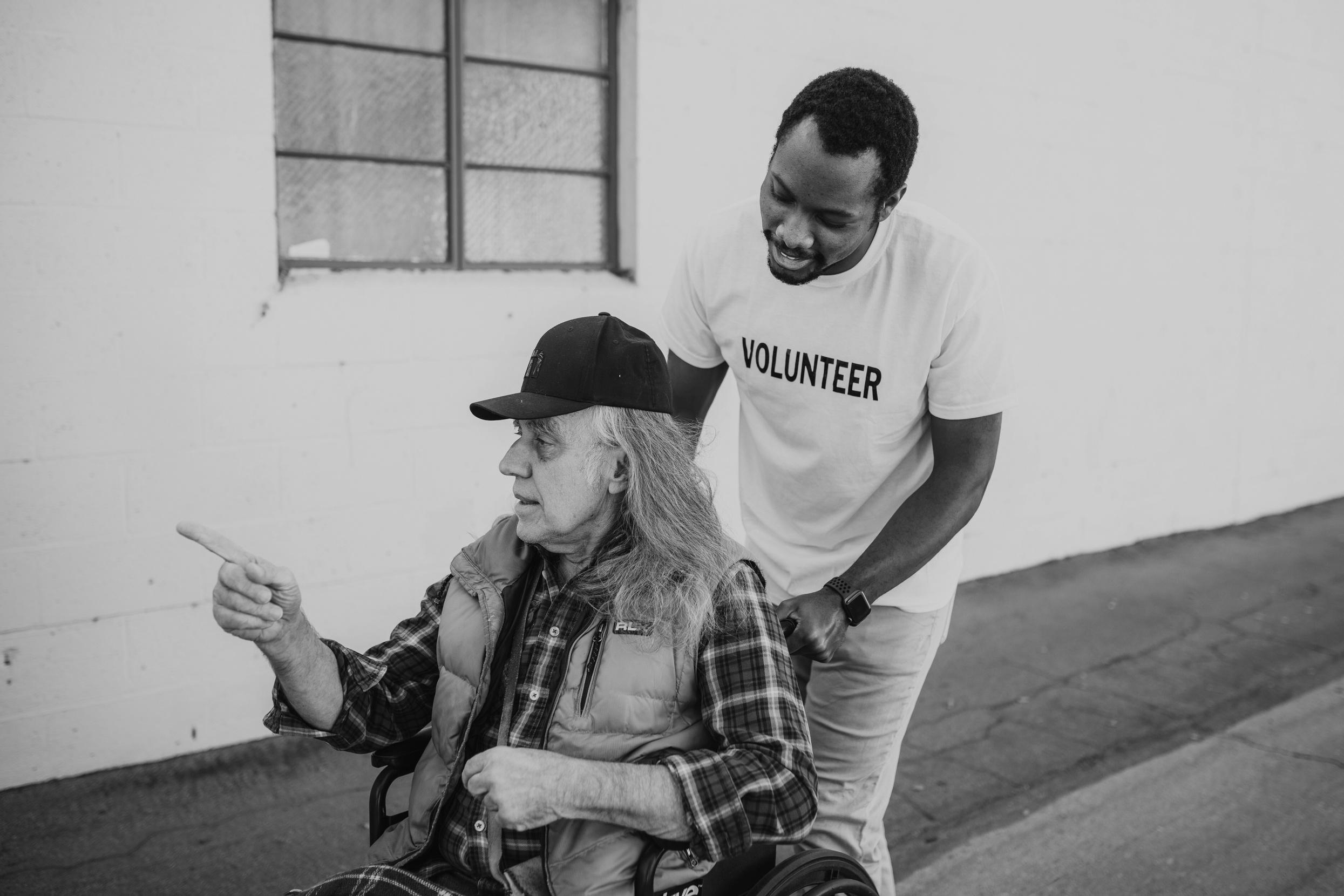 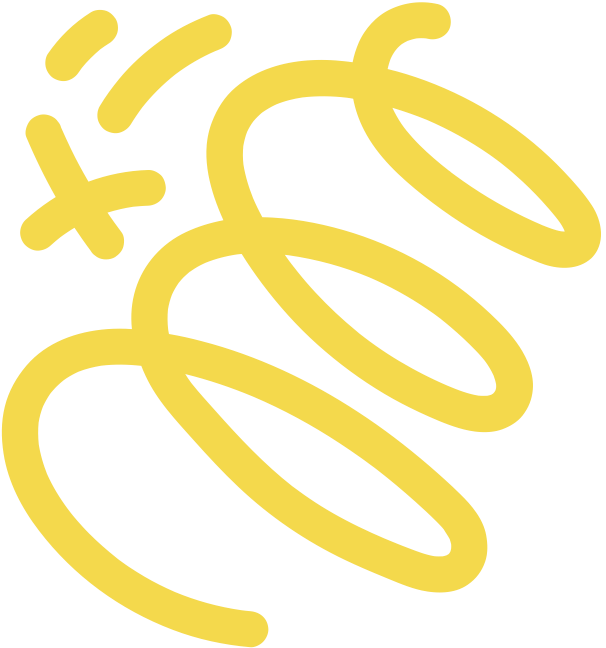 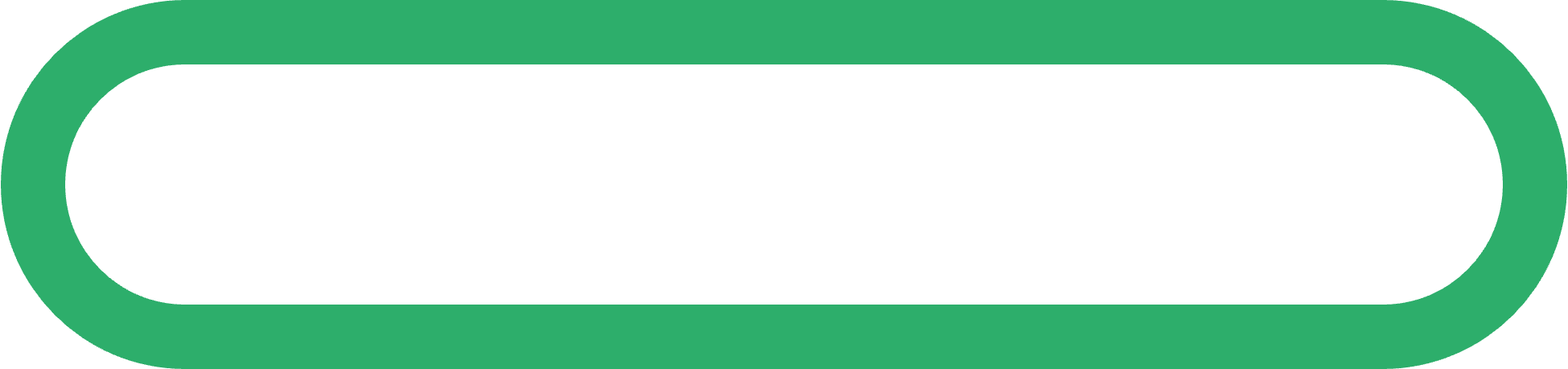 EMPOWERING
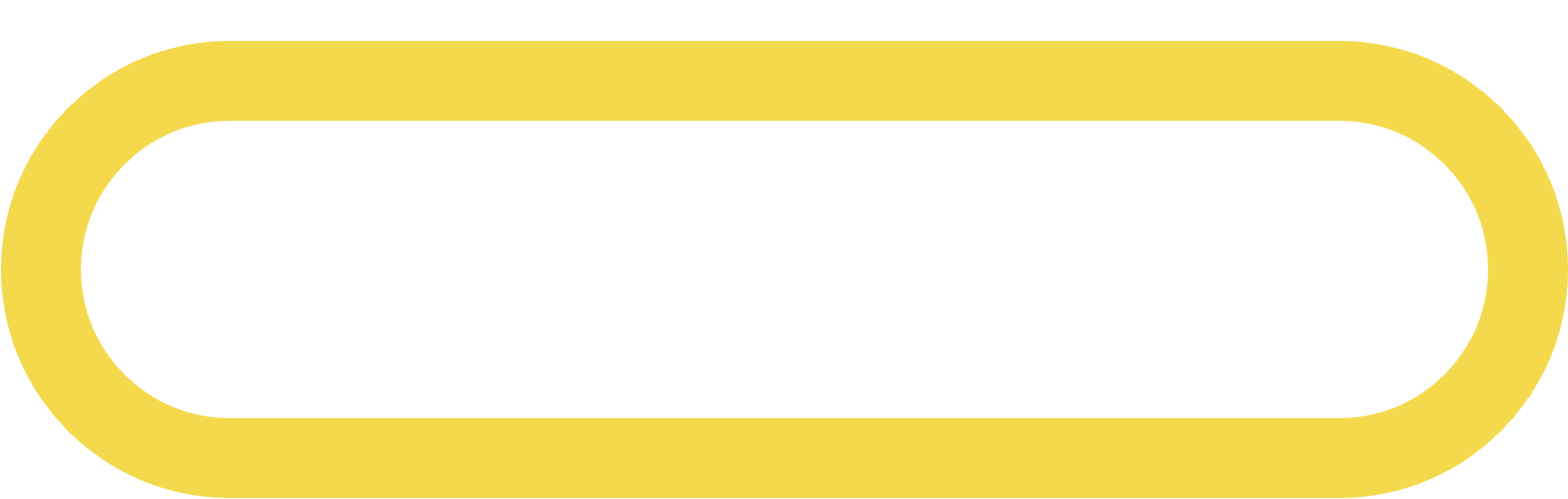 INSPIRING
Lorem ipsum dolor sit amet, consectetur adipiscing elit, sed do eiusmod tempor incididunt ut labore et dolore magna aliqua.
COMPASSIONATE
01
02
03
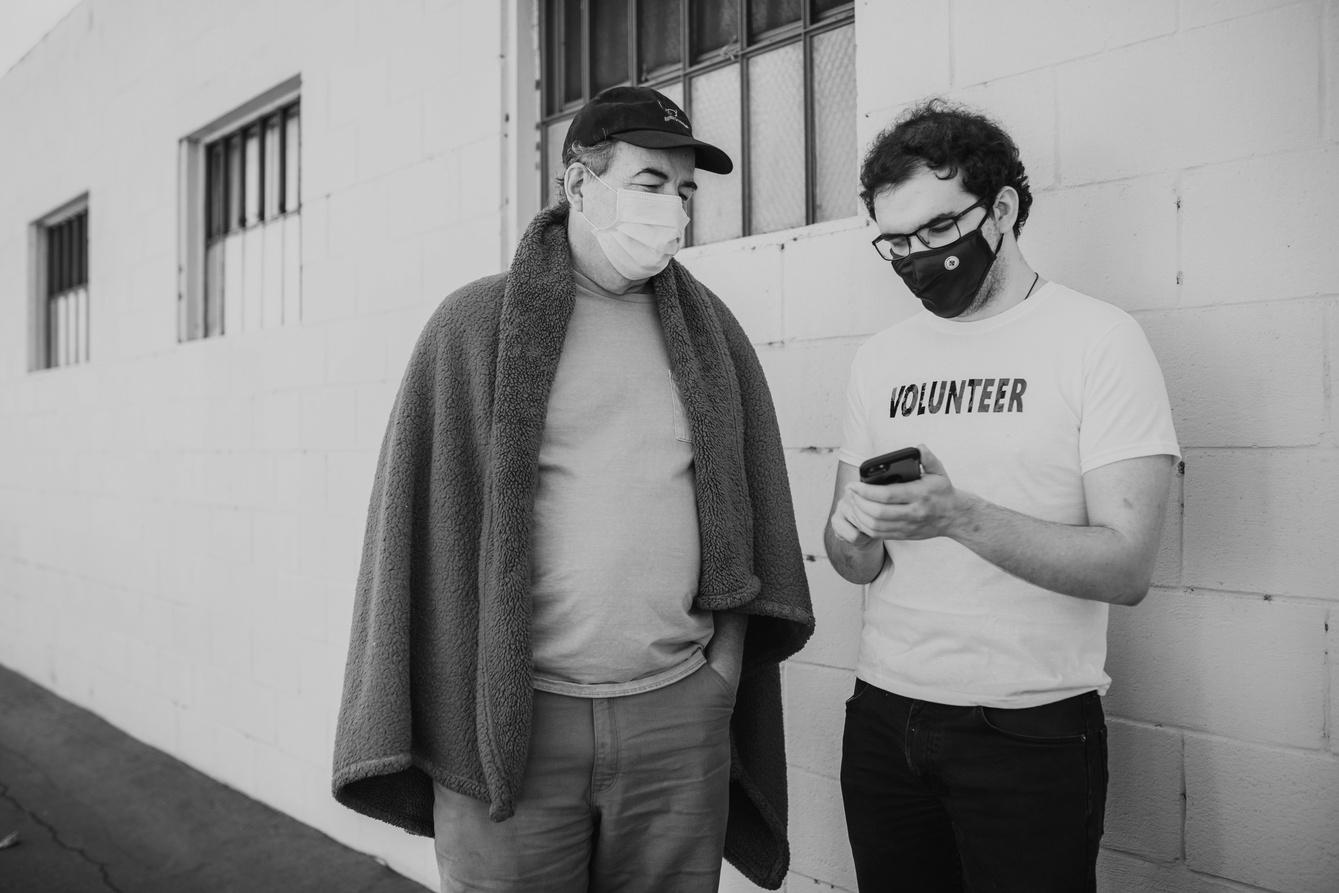 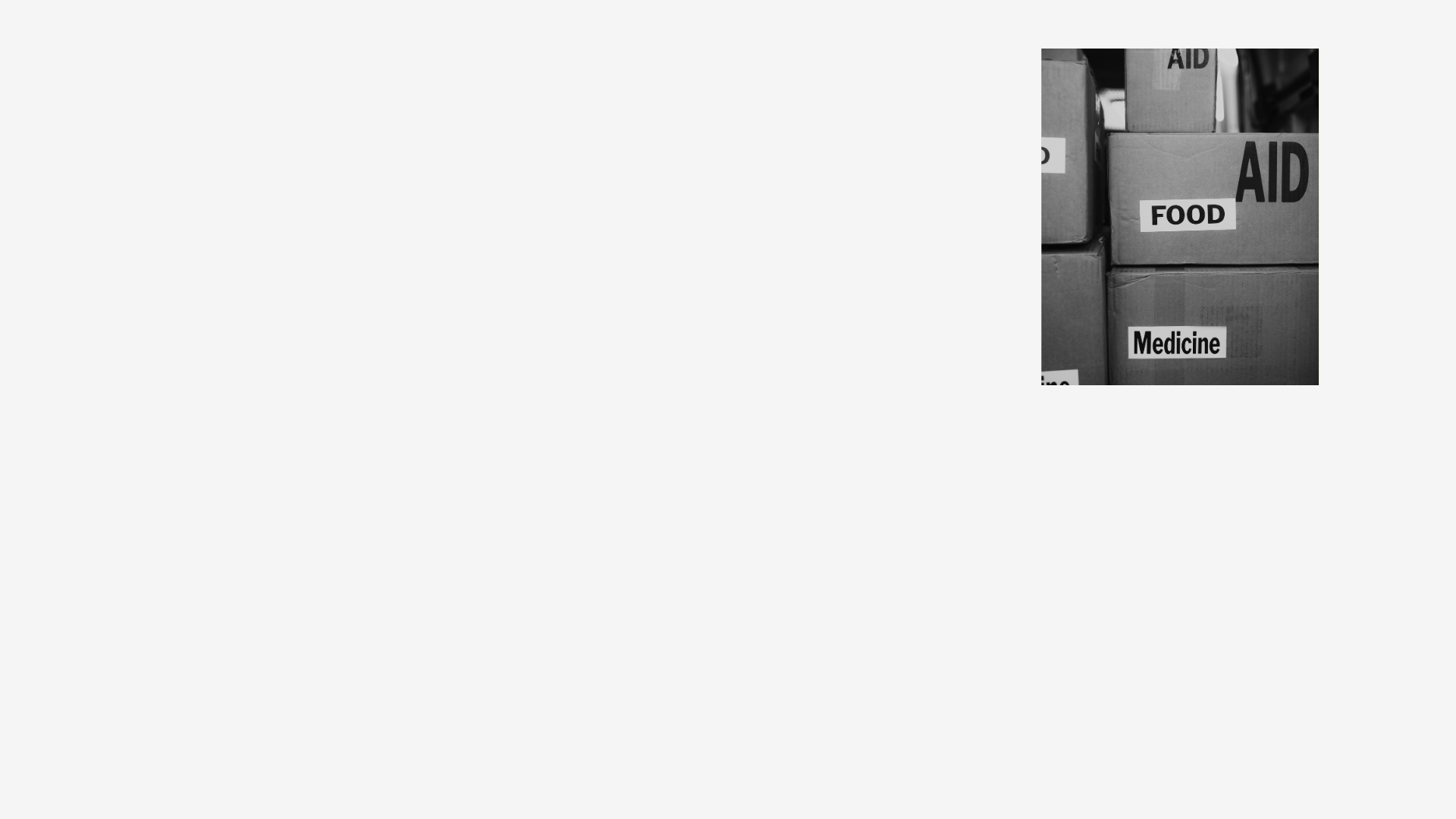 PROJECTS
Lorem ipsum dolor sit amet, consectetur adipiscing elit, sed do eiusmod tempor.
Lorem ipsum dolor sit amet, consectetur adipiscing elit, sed do eiusmod tempor.
Lorem ipsum dolor sit amet, consectetur adipiscing elit, sed do eiusmod tempor.
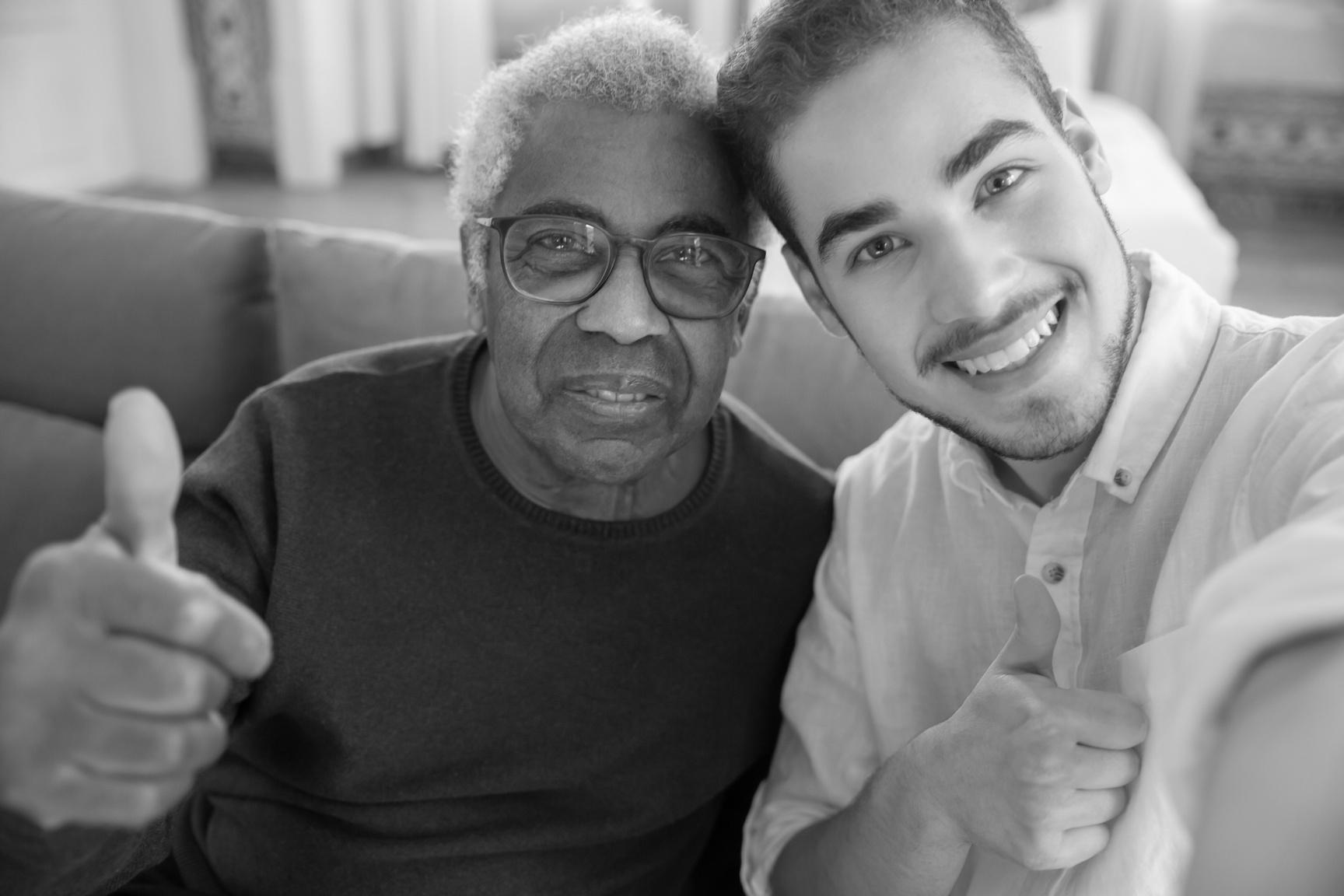 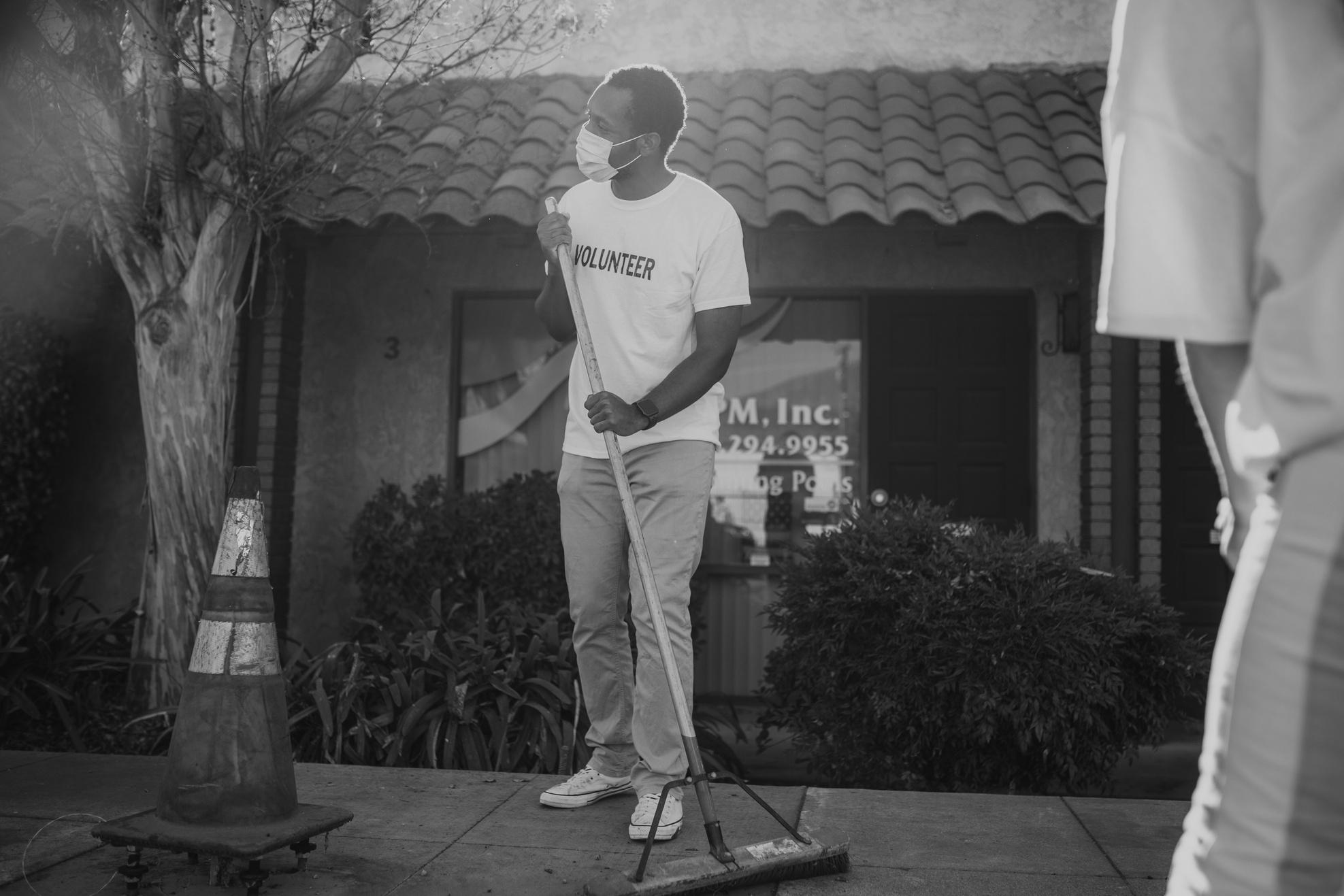 Jane Doe
Jane Doe
John Doe
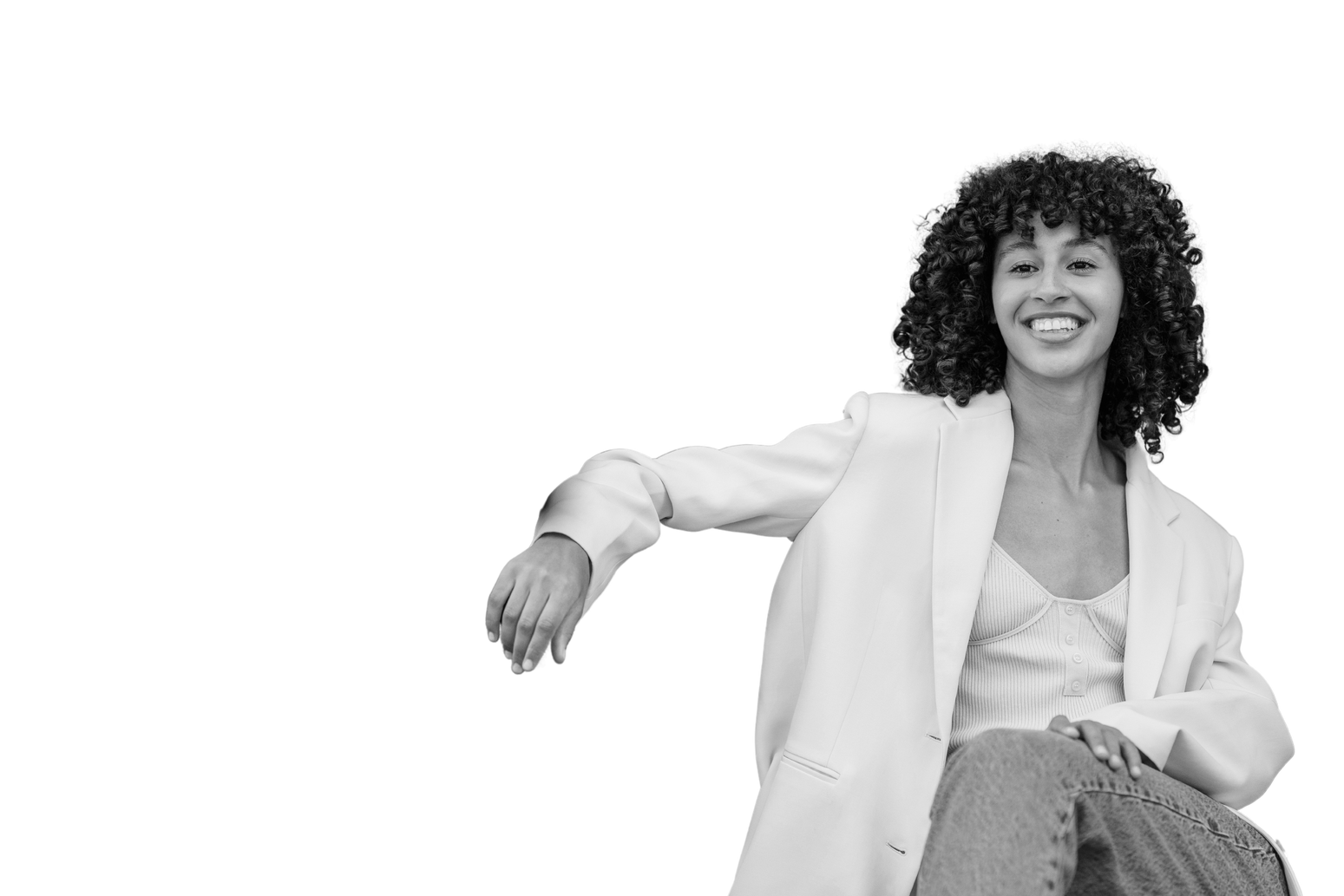 Title or Position
Title or Position
Title or Position
OUR TEAM
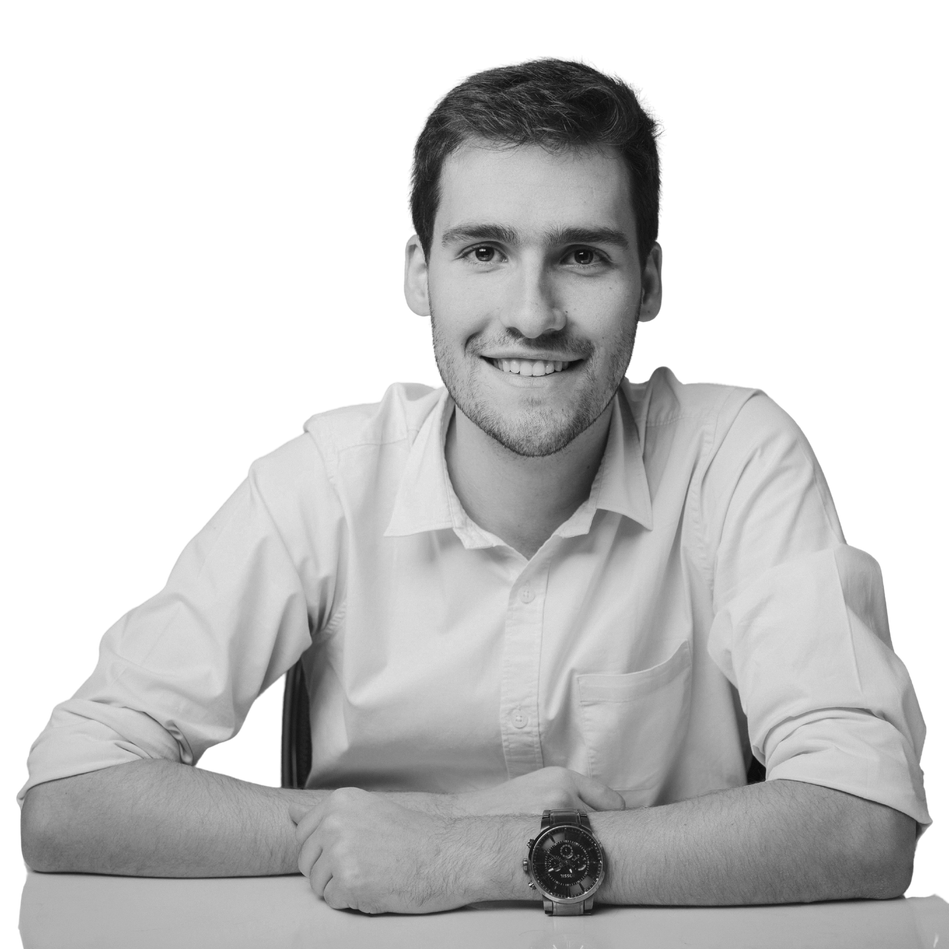 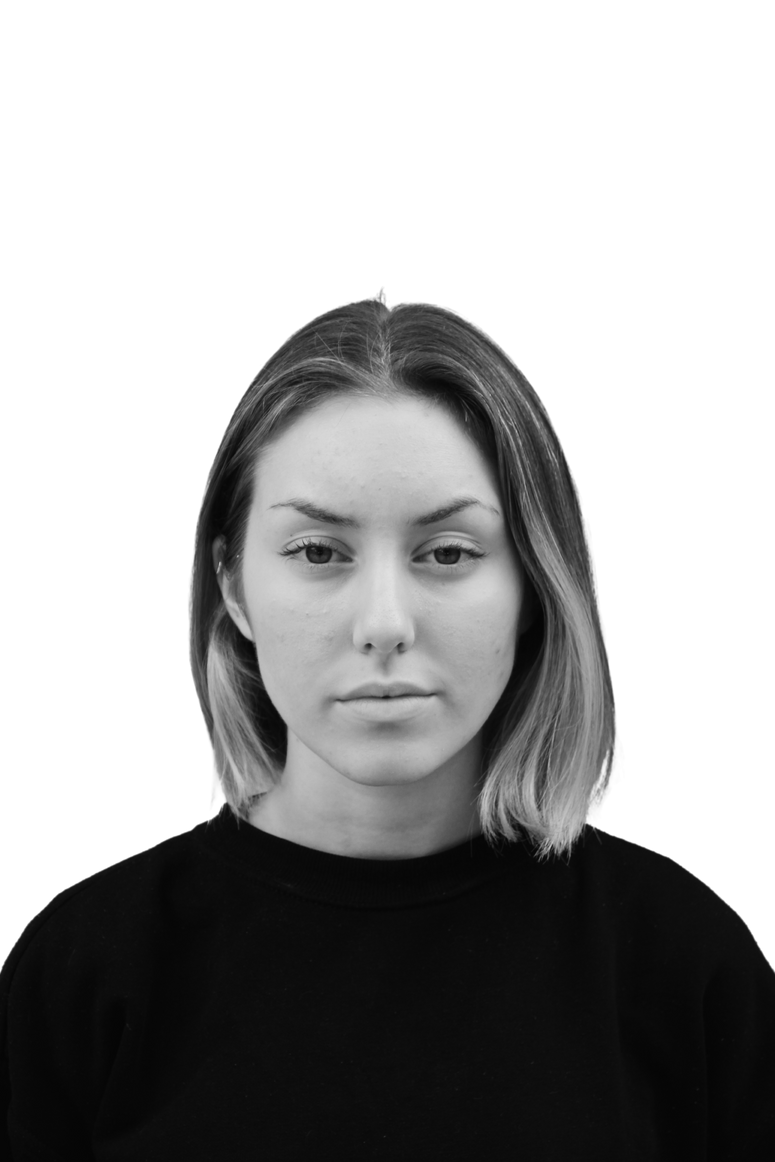 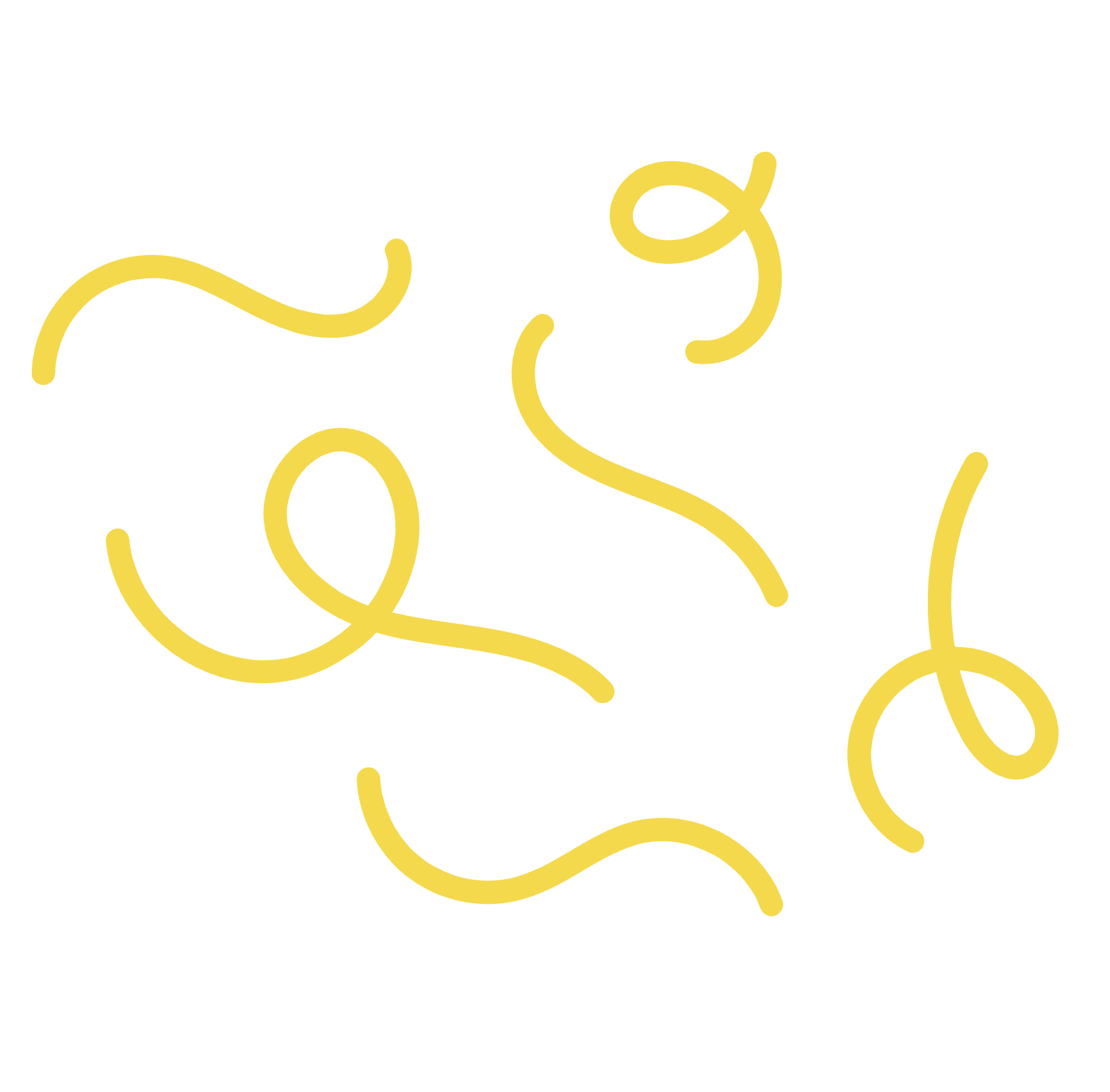 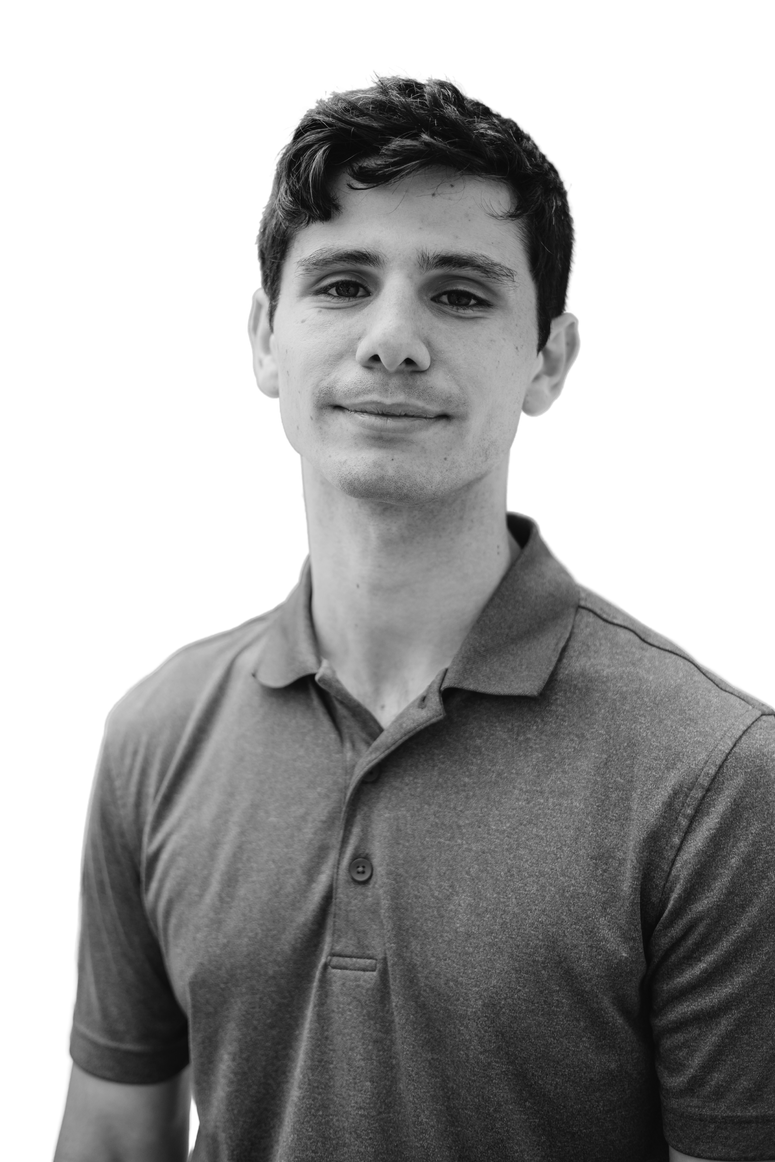 John Doe
Title or Position
OUR SERVICES
Educational Initiatives
Health &
Wellness Services
Community
Outreach Programs
Lorem ipsum dolor sit amet, consectetur adipiscing elit.
Lorem ipsum dolor sit amet, consectetur adipiscing elit.
Lorem ipsum dolor sit amet, consectetur adipiscing elit.
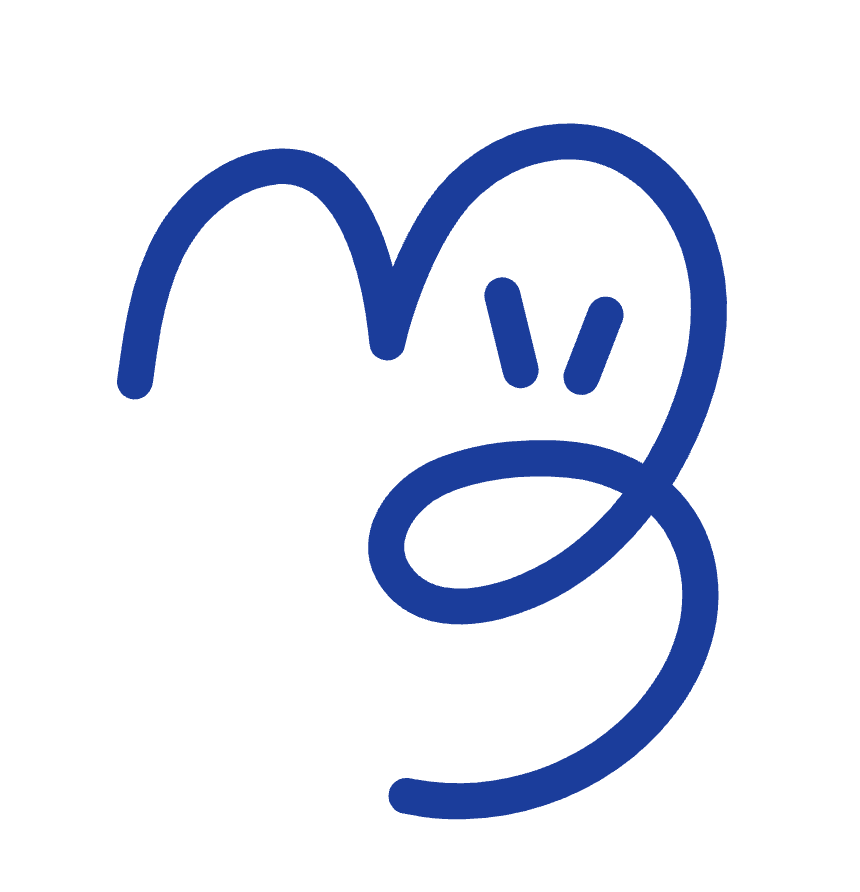 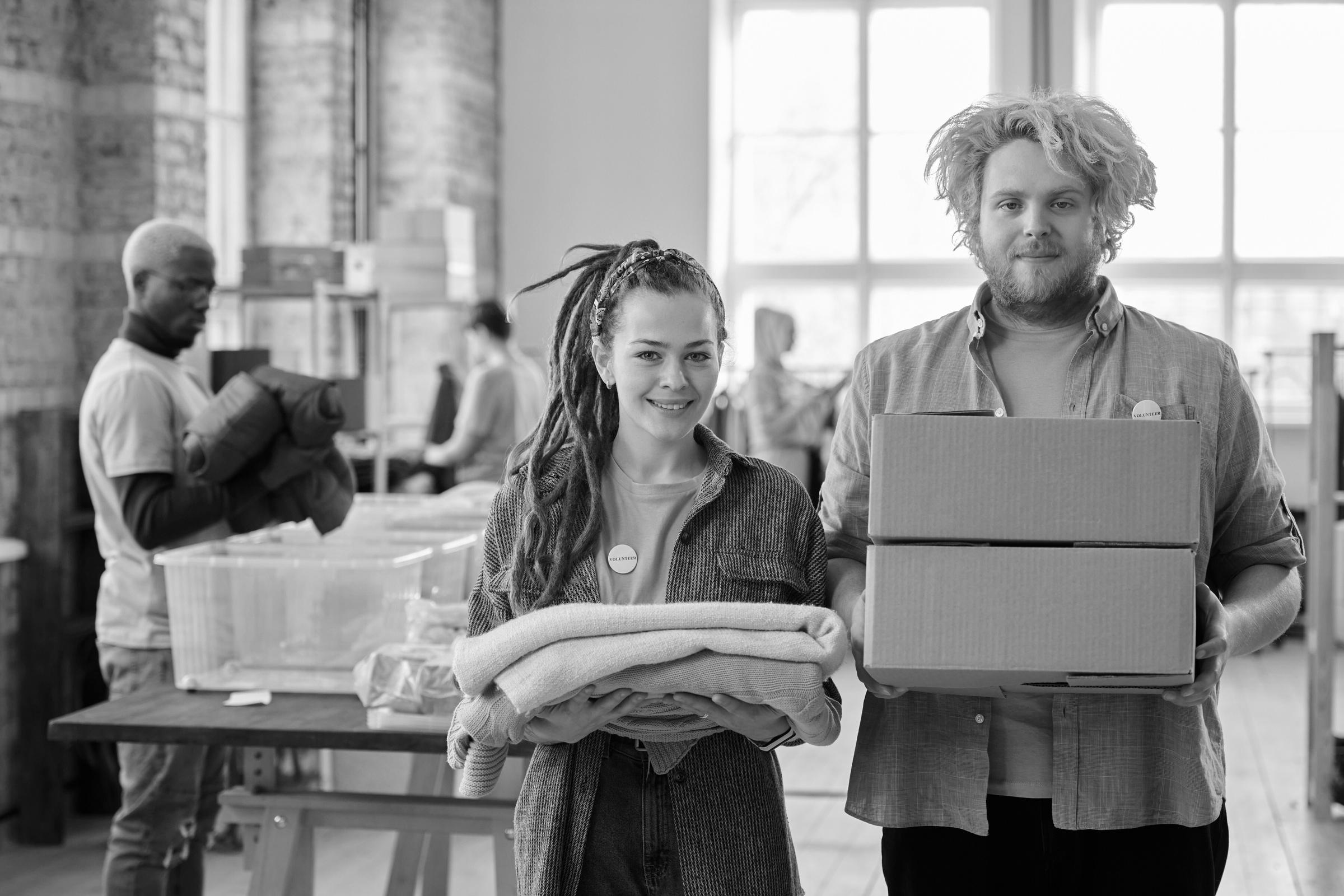 Please provide a key quote to reinforce your message.
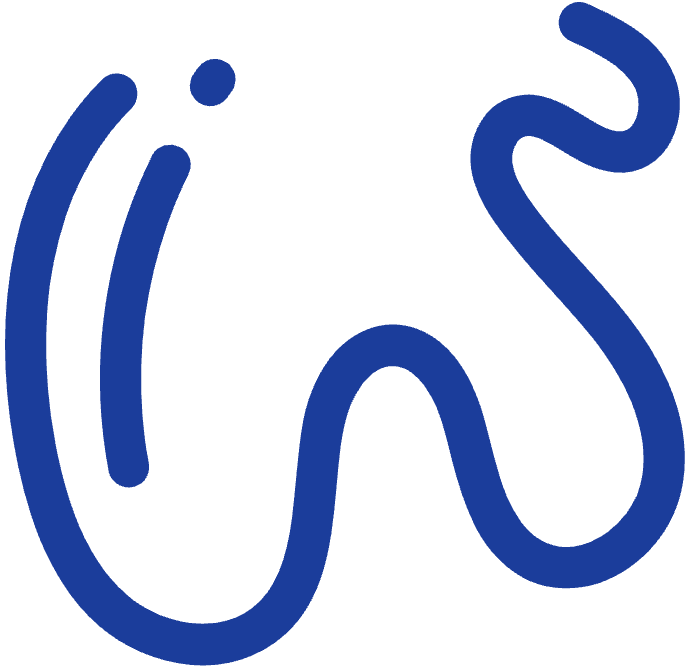 John Doe
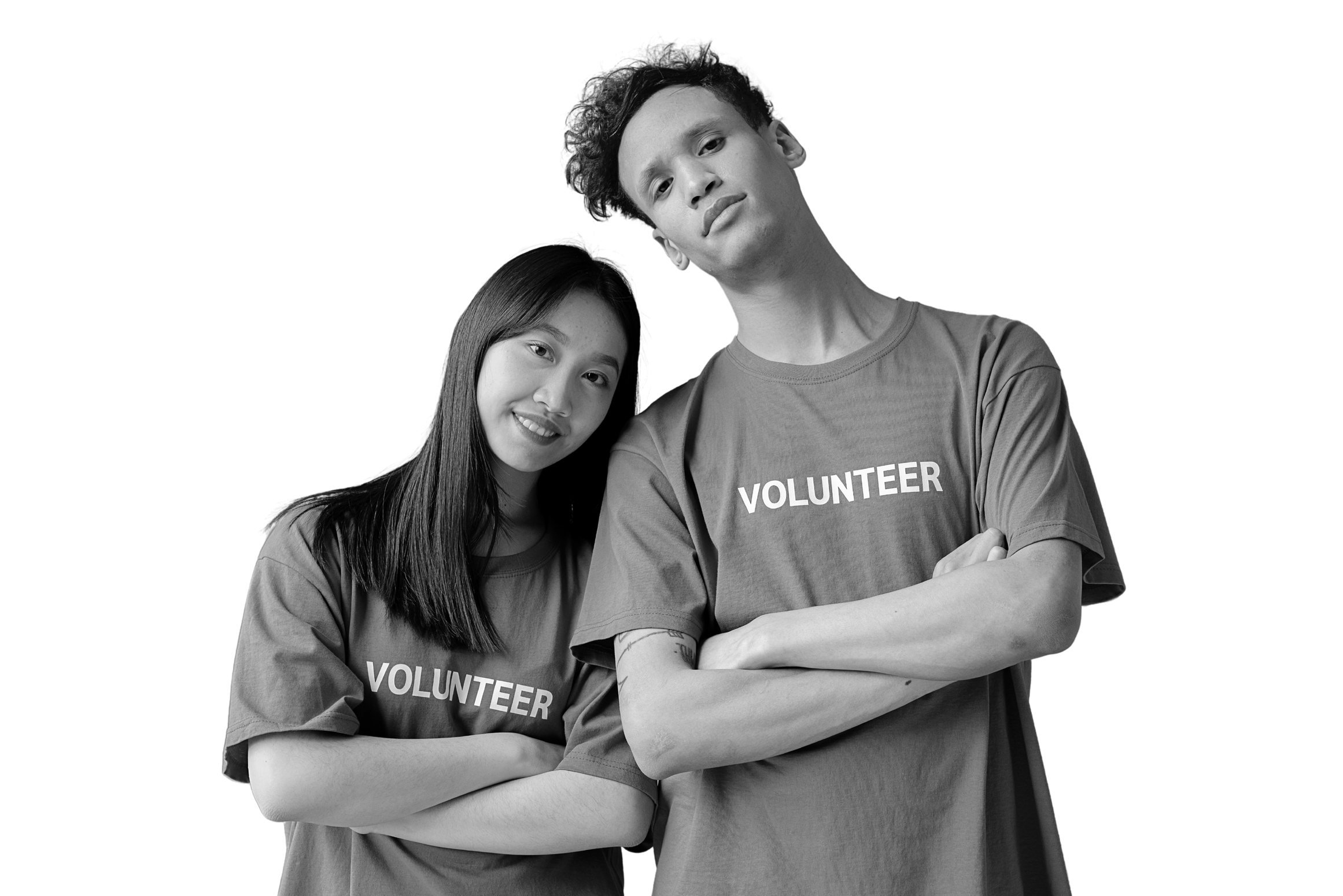 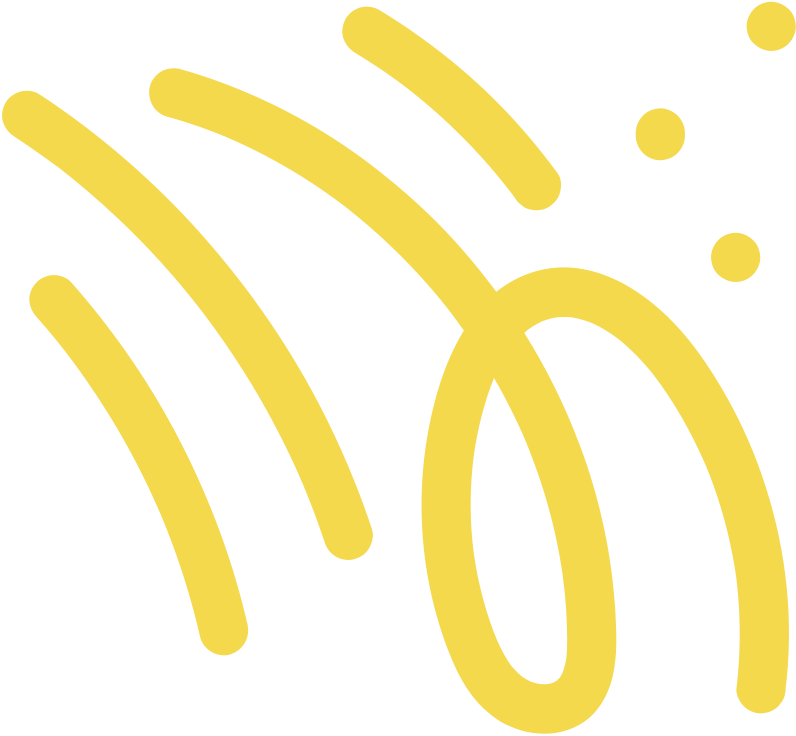 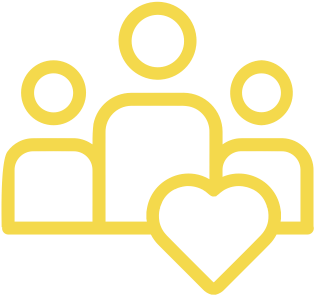 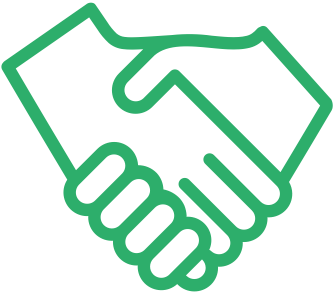 Lorem ipsum dolor sit amet, consectetur adipiscing elit, sed do eiusmod tempor incididunt ut labore et dolore magna aliqua.
Lorem ipsum dolor sit amet, consectetur adipiscing elit, sed do eiusmod tempor incididunt ut labore et dolore magna aliqua.
OUR VISION
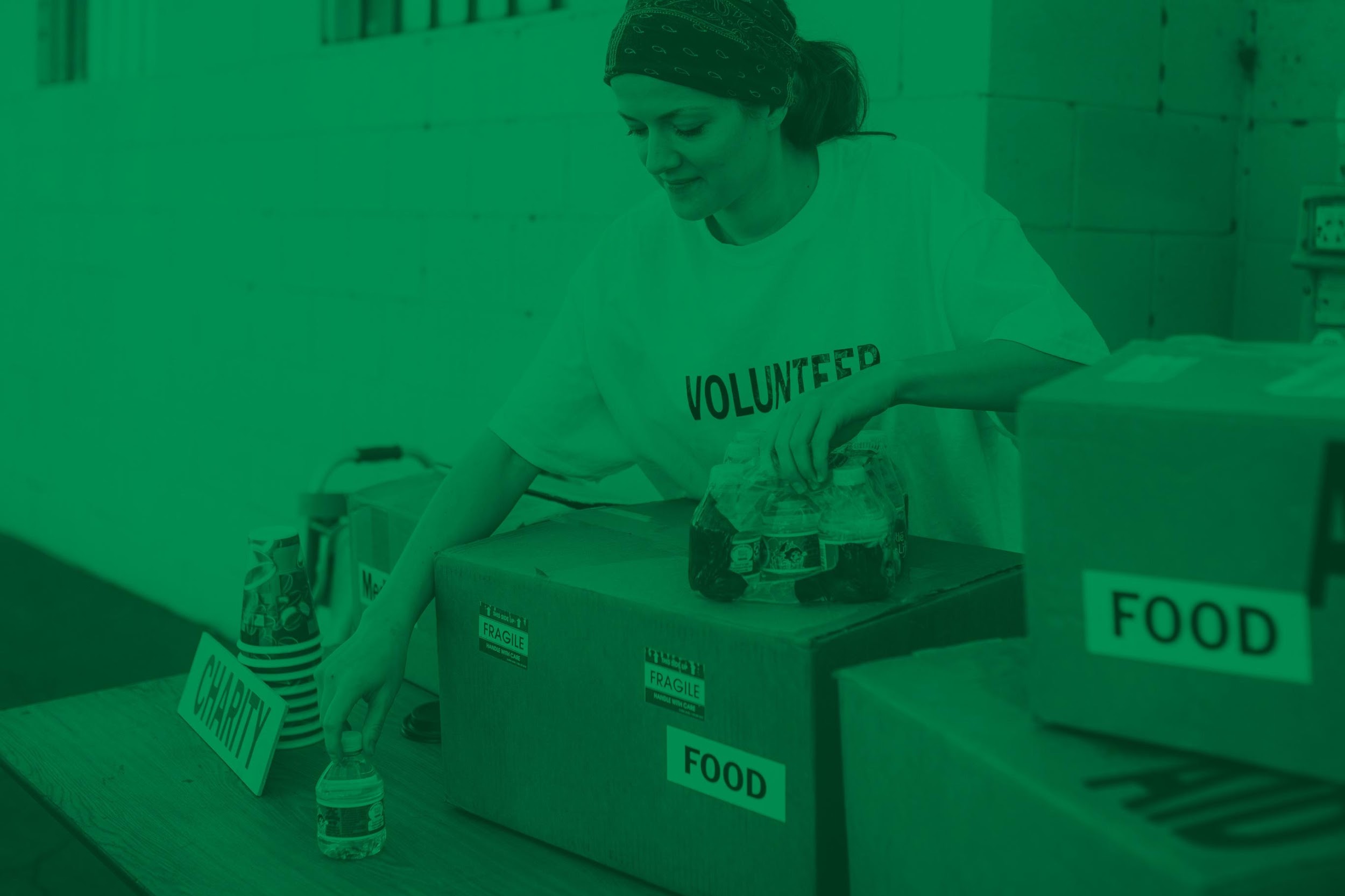 02
OUR BRAND
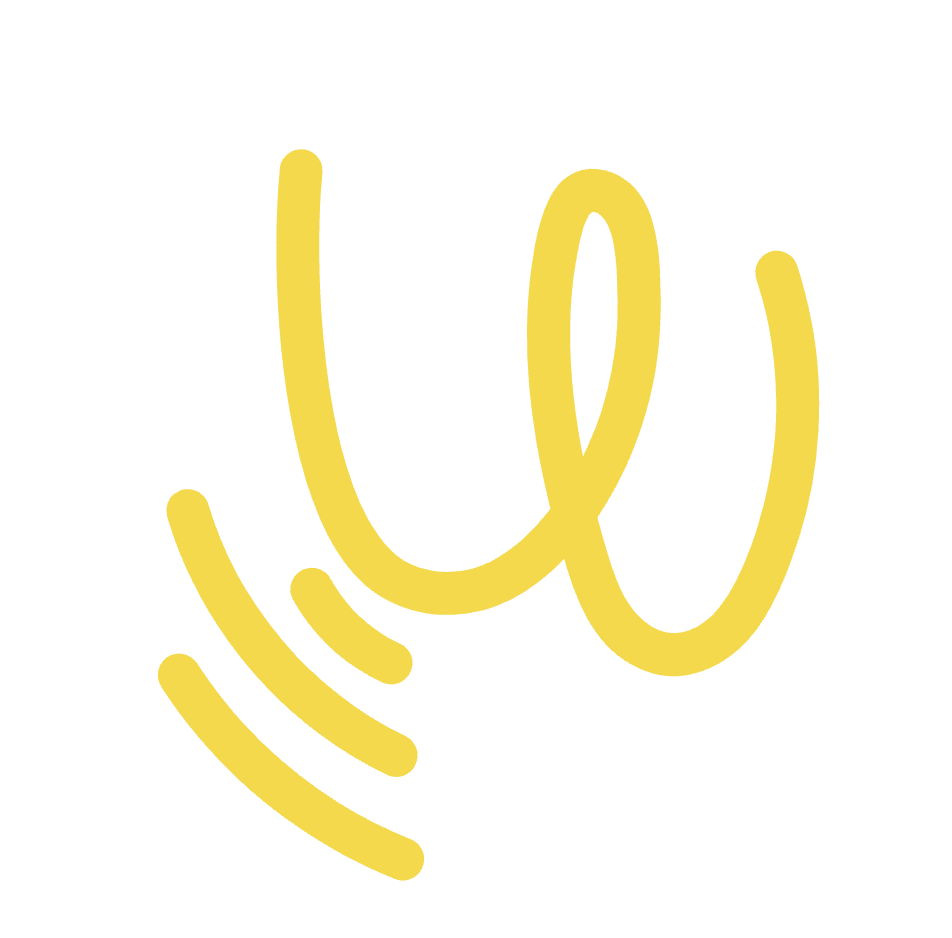 OUR LOGO
Reflect on the meaning and significance of the logo, its symbolism, and how it represents brand values.
COMMUNITY CONNECT
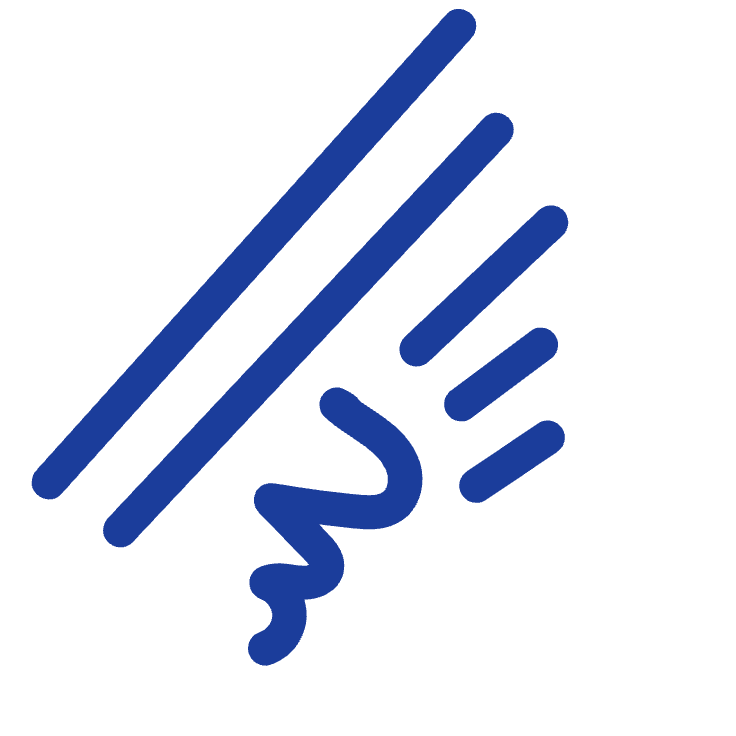 PUBLIC
SANS
THIN
Aa
REGULAR
Aa
MEDIUM
Aa
BOLD
Aa
Lorem ipsum dolor sit amet, consectetur adipiscing elit, sed do eiusmod tempor incididunt ut labore et dolore magna aliqua.
BLACK
Aa
ABCDEFGHIJKLMNOPQRSTUVWXYZ
abcdefghijklmnopqrstuvwxyz
1234567890
!?@#$%^&.[:;]
()#*/%
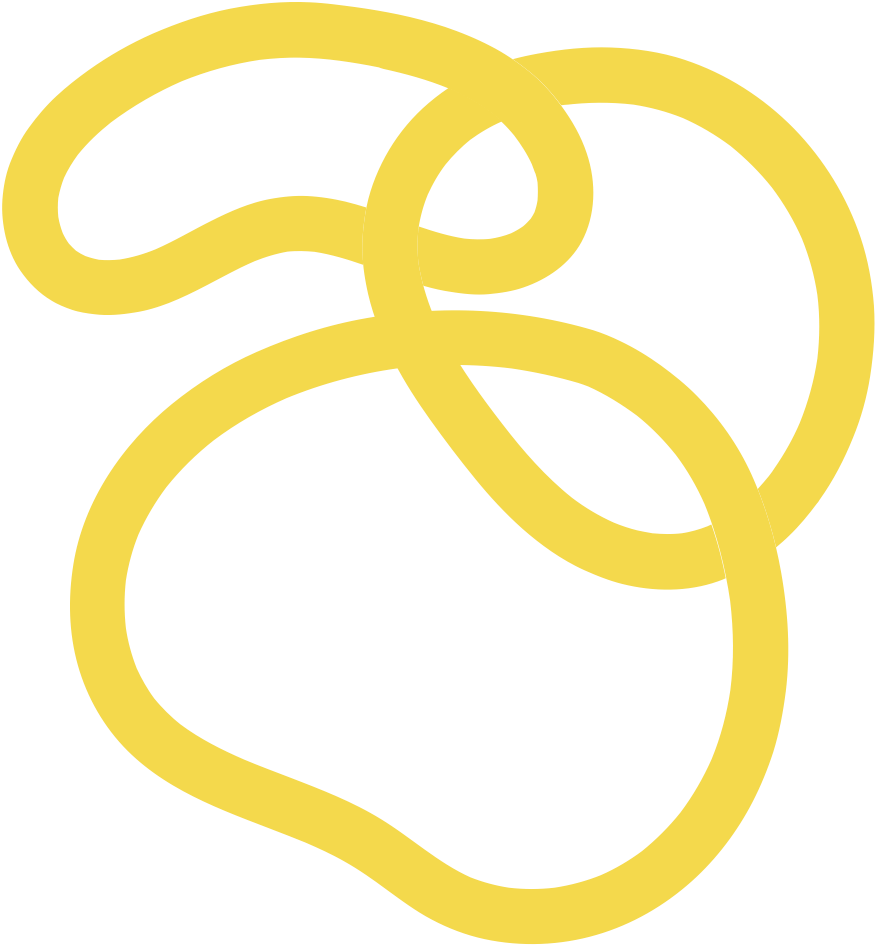 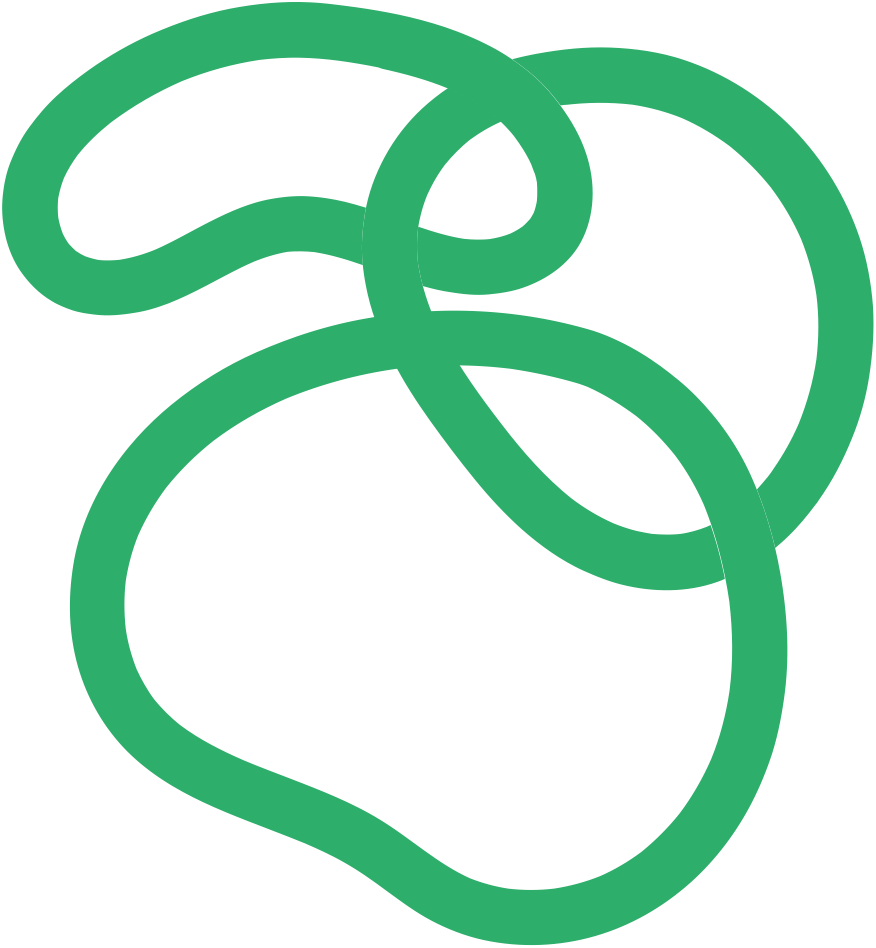 BRAND COLORS
Lorem ipsum dolor sit amet, consectetur adipiscing elit, sed do eiusmod tempor incididunt ut labore et dolore magna aliqua.
R 244
G 217
B 76
R 27
G 61
B 155
#F4D94C
#1B3D9B
R 45
G 174
B 107
#2DAE6B
OUR WEBSITE
ourbrandwebsite.com
Lorem ipsum dolor sit amet, consectetur adipiscing elit, sed do eiusmod tempor incididunt ut labore et dolore magna aliqua.
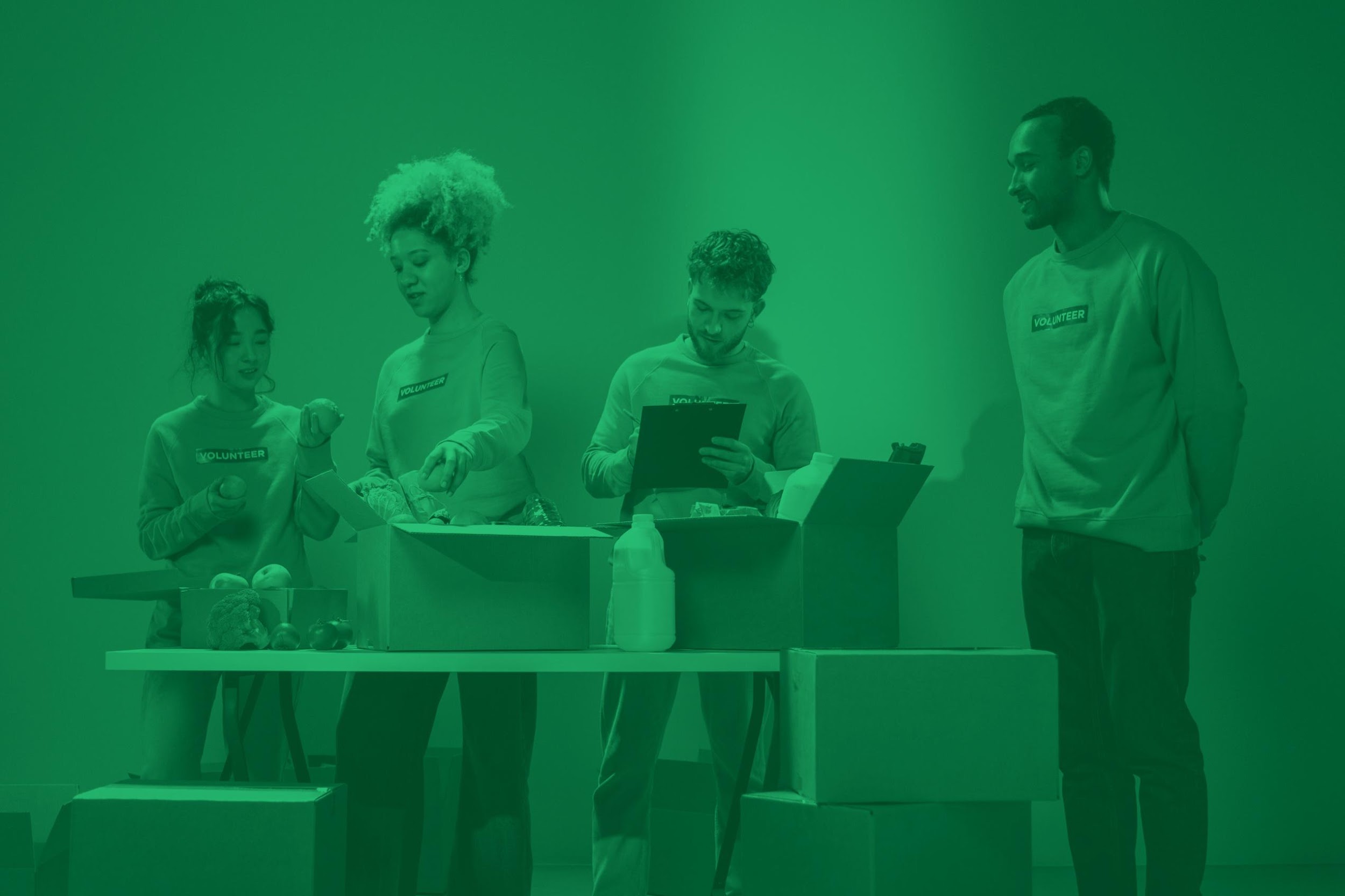 03
STRATEGY
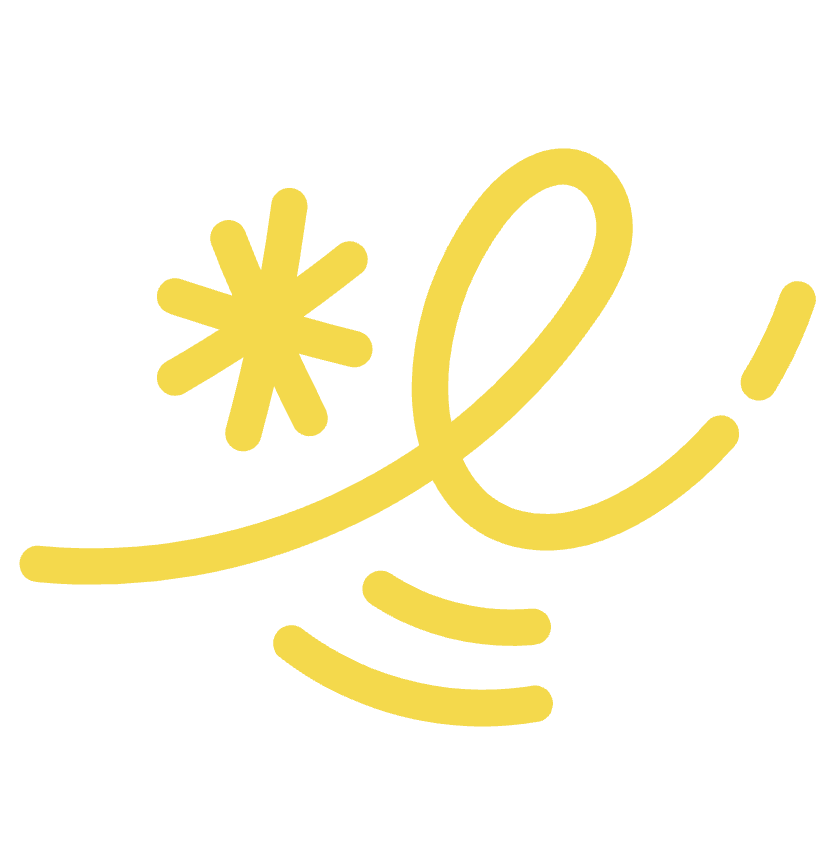 STATISTICS
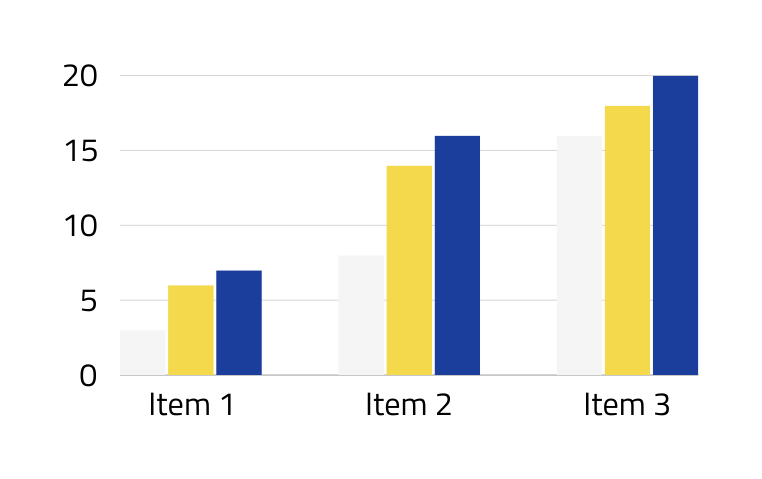 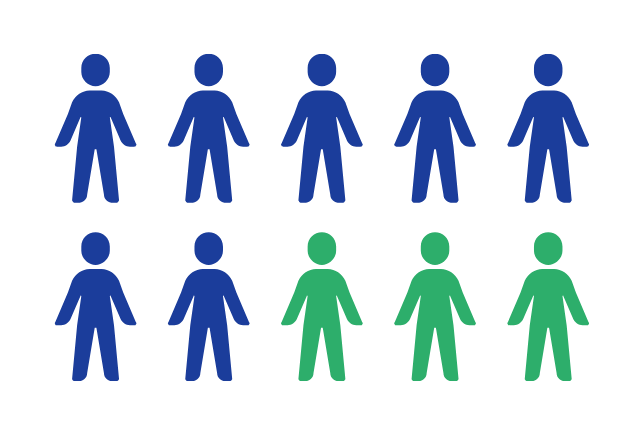 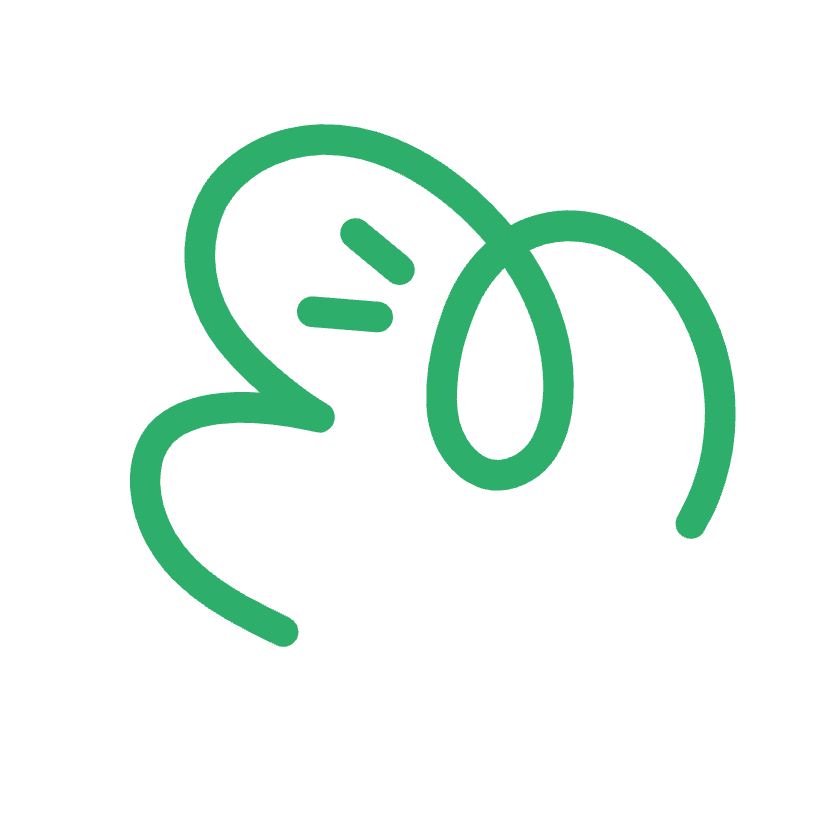 Lorem ipsum dolor sit amet, consectetur adipiscing elit, sed do eiusmod tempor incididunt ut labore et dolore magna aliqua.
7 OUT OF 10
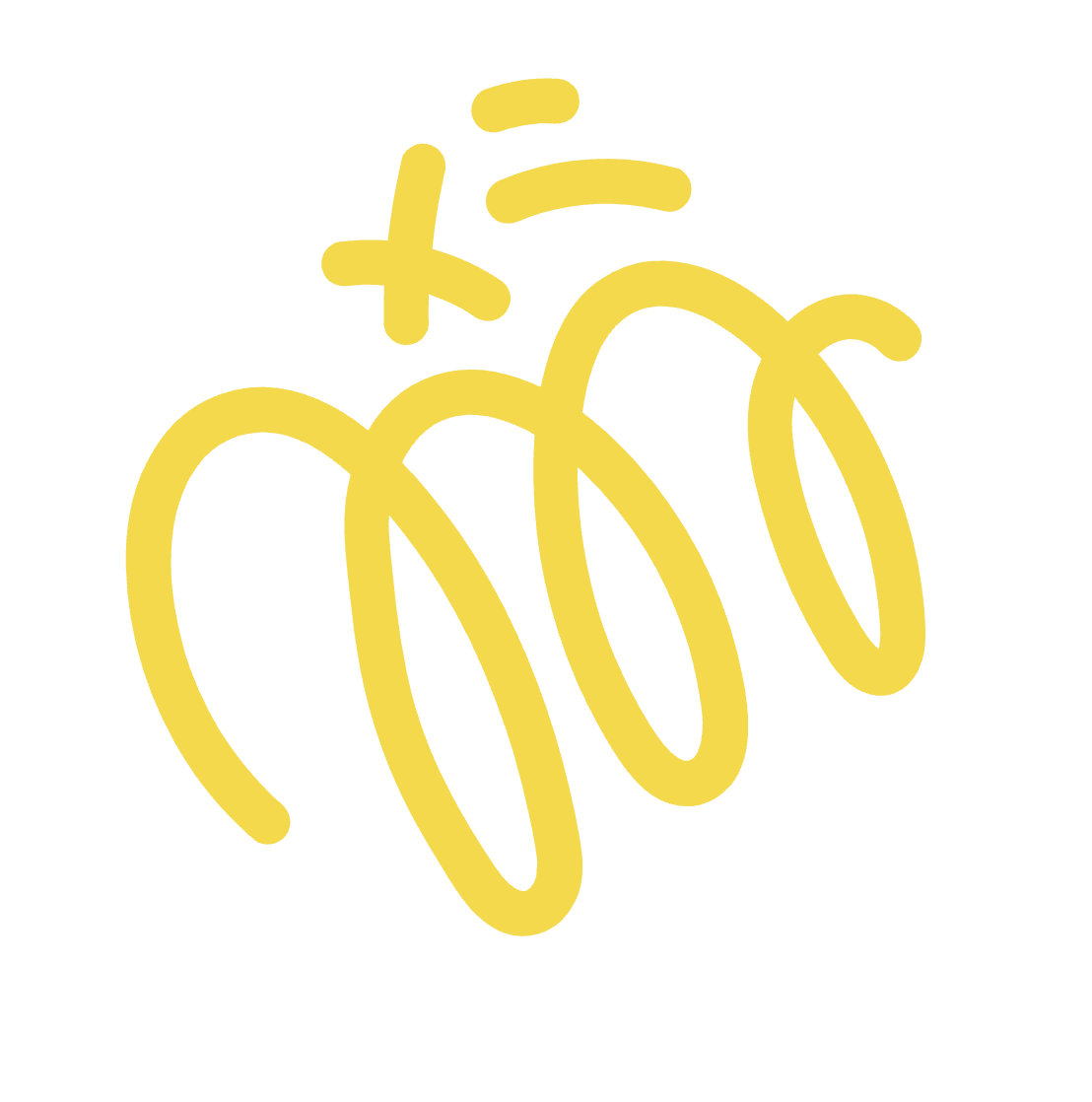 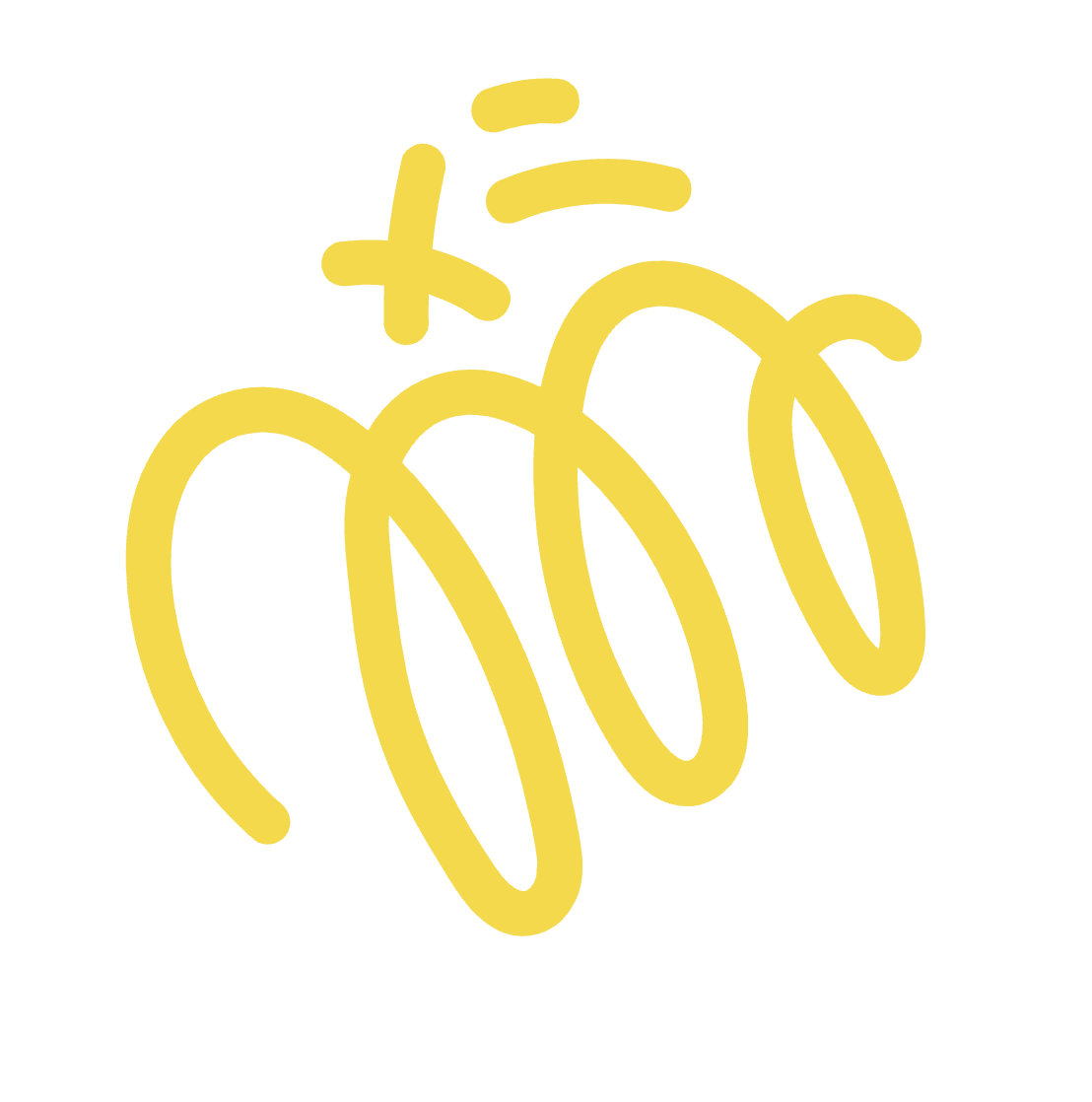 OUR COMPETITIVE ADVANTAGE
A
B
C
Write a main topic here
Write a main topic here
Write a main topic here
Lorem ipsum dolor sit amet, consectetur adipiscing elit sed do eiusmod tempor incididunt.
Lorem ipsum dolor sit amet, consectetur adipiscing elit sed do eiusmod tempor incididunt.
Lorem ipsum dolor sit amet, consectetur adipiscing elit sed do eiusmod tempor incididunt.
SOCIAL MEDIA STRATEGY
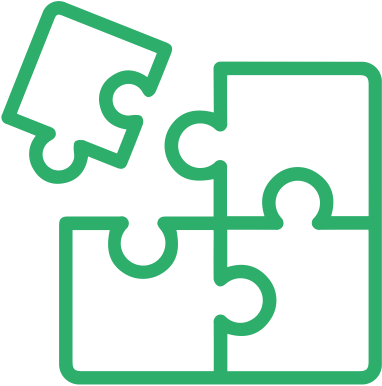 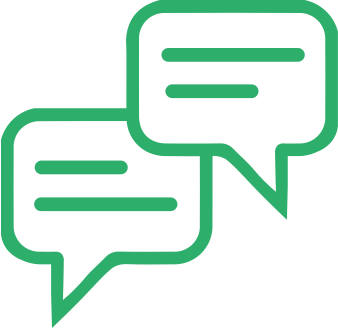 Lorem ipsum dolor sit amet, consectetur adipiscing elit.
Lorem ipsum dolor sit amet, consectetur adipiscing elit.
Lorem ipsum dolor sit amet, consectetur adipiscing elit, sed do eiusmod tempor incididunt ut labore et dolore magna aliqua.
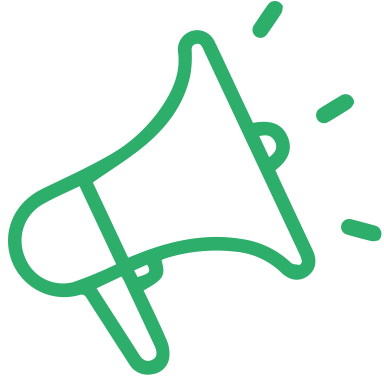 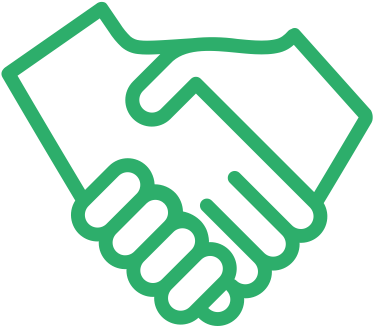 Duis aute irure dolor in reprehenderit in voluptate velit esse cillum dolore eu fugiat nulla pariatur. Excepteur sint occaecat cupidatat non proident.
Lorem ipsum dolor sit amet, consectetur adipiscing elit.
Lorem ipsum dolor sit amet, consectetur adipiscing elit.
RESOURCE PAGE
FONTS
DESIGN ELEMENTS
This presentation template uses the following free fonts:
Titles :
Public Sans
Headers :
Asap
Body Copy :
Asap
You can find these fonts online too.
COLORS
Use these design resources in your Canva Presentation.
#F4D94C
#2DAE6B
#1B3D9B
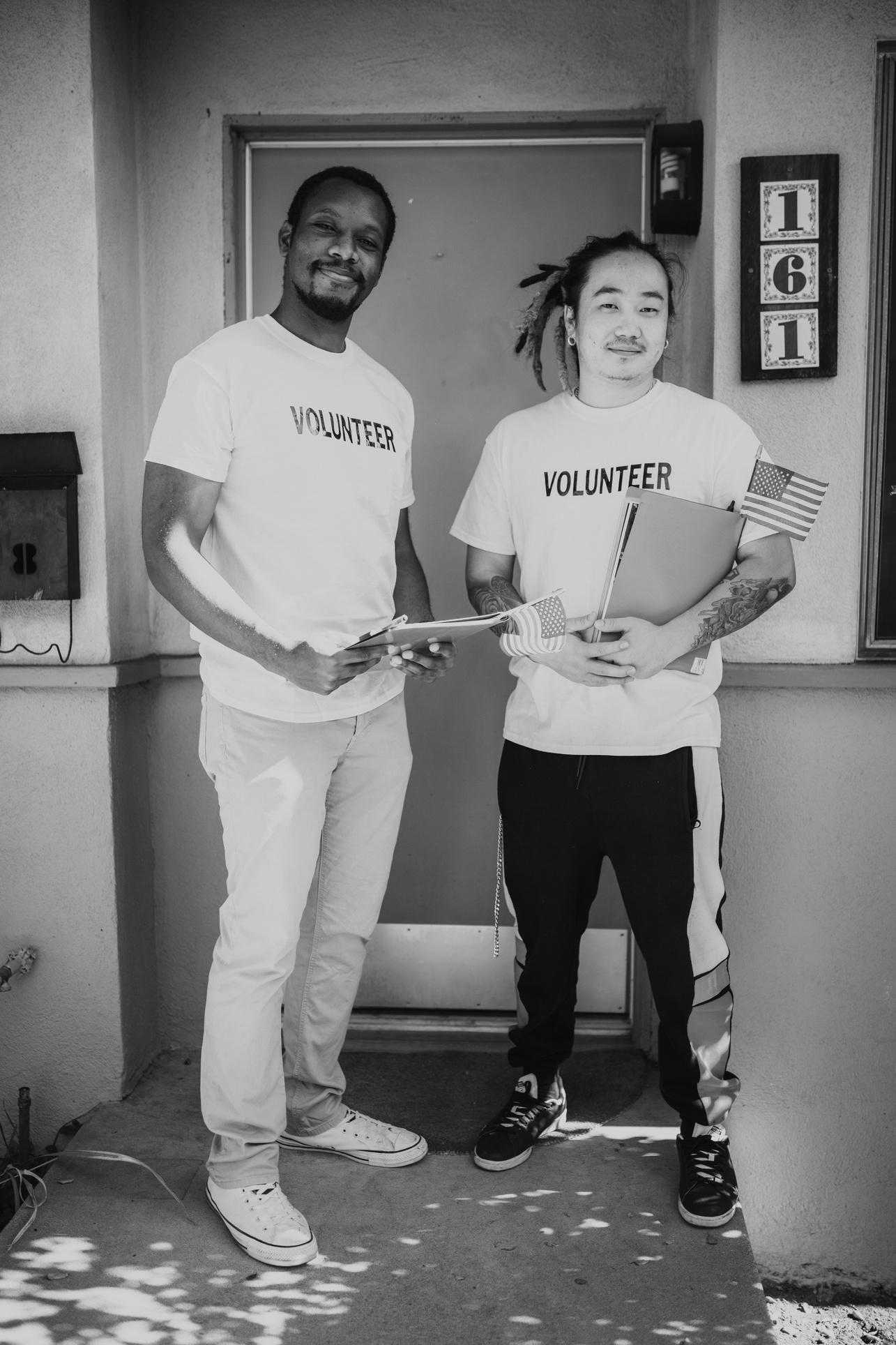 This presentation template is free for everyone to use thanks to the following:
CREDITS
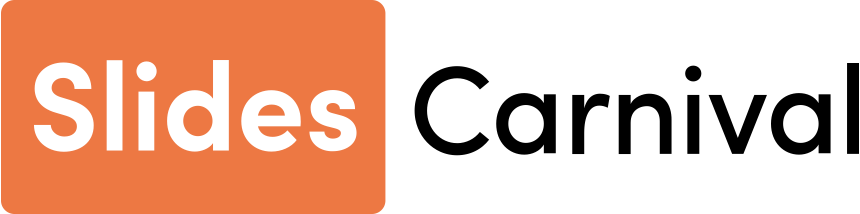 for the presentation template
PEXELS, PIXABAY
for the photos